10.02.01 
ОРГАНИЗАЦИЯ И ТЕХНОЛОГИЯ ЗАЩИТЫ ИНФОРМАЦИИ
Профессиональный цикл
УЧЕБНАЯ ЛИТЕРАТУРА
ОП.01 
ДОКУМЕНТОВЕДЕНИЕ
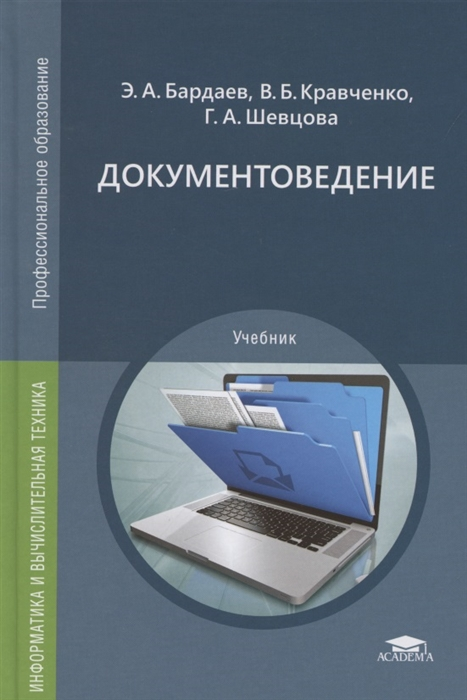 Бардаев Э. А. Документоведение: учебник / Э. А. Бардаев, А. В. Кравченко, Г. А. Шевцова. – Москва : ИЦ «Академия», 2020. – 192 с. – (Профессиональное образование). 

Рассмотрены сущность, роль и значение документов в человеческом обществе, документы как информация, сведения, сообщения и информационные ресурсы, документационное обеспечение функционального процесса в организации, документооборот, способы и средства документирования, структура документа, его составление и оформление, классификация документов и систем документации. Освещены методика регламентации состава конфиденциальных документов, работа с ними и современные методы использования компьютерных информационных технологий.
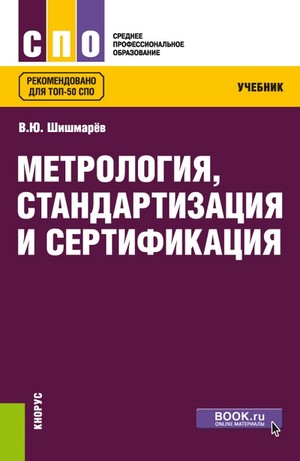 Шишмарев В. Ю. Метрология, стандартизация и сертификация : учебник / В. Ю. Шишмарев. — Москва : КноРус, 2023. — 304 с. — (Среднее профессиональное образование). 

Изложены основные нормативные, организационные, научно-методические и юридические положения современных стандартов, касающиеся технического регулирования, метрологии, стандартизации, сертификации, деклараций соответствия и оценки качества в Российской Федерации и на международном уровне; введен раздел, посвященный современным вопросам технического регулирования.
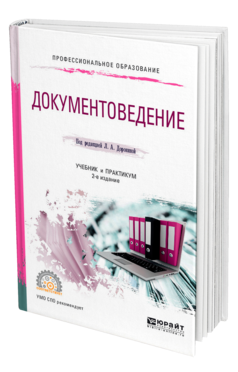 Документоведение : учебник и практикум для СПО / Л. А. Доронина [и др.] ; под редакцией Л. А. Дорониной. — 2-е изд., перераб. и доп. — Москва : Издательство Юрайт, 2023. — 270 с. — (Профессиональное образование). 

Данный учебник посвящен современному документоведению, его теоретическим и практическим основам. Книга содержит подробный материал о функциях и свойствах документа, понятиях стандартизации, унификации, классификации систем документации. В издании приведены основные законодательные и нормативно-методические акты Российской Федерации, правила составления и оформления различных видов документов. Обширное приложение включает образцы современной управленческой документации.
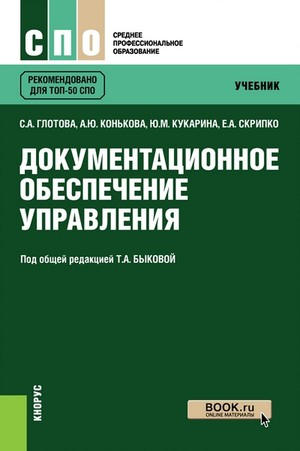 Документационное обеспечение управления : учебник / С. А. Глотова, А. Ю. Конькова, Ю. М. Кукарина [и др.] ; под ред. Т. А. Быковой. — Москва : КНОРУС, 2023. — 266 с. — (Среднее профессиональное образование).

Отражены основные вопросы документационного обеспечения управления, требования к составлению и оформлению документов на основе действующих законодательных и нормативно-методических актов, а также технология работы с документами в современных организациях. Рассмотрено документационное обеспечение деятельности кадровой службы, организация работы с обращениями граждан, договорная и финансовая документация. Приведены образцы оформления документов.
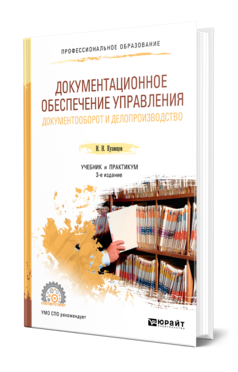 Кузнецов И. Н.  Документационное обеспечение управления. Документооборот и делопроизводство : учебник и практикум для СПО / И. Н. Кузнецов. — 4-е изд., перераб. и доп. — Москва : Издательство Юрайт, 2023. — 545 с. — (Профессиональное образование). 

Данный учебник на основе действующей общегосударственной нормативной базы наиболее полно отражает опыт документационного обеспечения управленческой деятельности современных государственных и негосударственных организаций, а также использование компьютерной техники и технологий в этом процессе. В издании учтены особенности, связанные с работой с документами в организациях разных форм собственности.
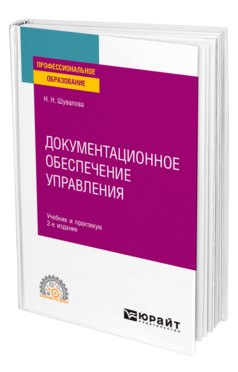 Шувалова Н. Н.  Документационное обеспечение управления : учебник и практикум для СПО / Н. Н. Шувалова. — 2-е изд. — Москва : Издательство Юрайт, 2023. — 265 с. — (Профессиональное образование).

В учебнике рассматриваются теоретические и нормативно-методические основы традиционного и электронного делопроизводства, анализируются терминологический аппарат современного делопроизводства, порядок составления и оформления служебных документов. Включение в практикум тестовых и практических заданий, активное использование метода самостоятельного выявления и исправления типичных ошибок в управленческих документах путем их редактирования позволяет закрепить усвоенные знания, сформировать умения и навыки составления, оформления документов и организации работы с ними, выработать навыки критического осмысления осваиваемого материала и самостоятельную позицию.
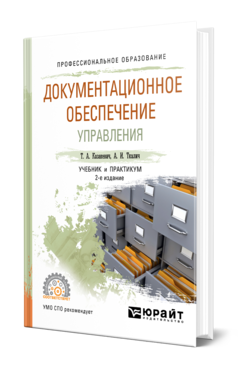 Казакевич Т. А.  Документационное обеспечение управления : учебник и практикум для СПО / Т. А. Казакевич, А. И. Ткалич. — 2-е изд., испр. и доп. — Москва : Издательство Юрайт, 2023. — 177 с. — (Профессиональное образование). 

Информация и коммуникация — актуальные понятия современности. Информация в подавляющих объемах требует документирования: только в таком виде она приобретает необходимые свойства доказательности, достоверности, действенности. Трудно переоценить роль документированной информации, документов в любой сфере человеческой деятельности. Учебник предназначен для изучения современных теоретических и практических проблем документирования правовой, управленческой, экономической, социальной, технической, научной информации и формирования систем документации, обеспечивающих деятельность учреждений, организаций и предприятий разнообразных форм собственности. Документирование информации и управление документационным ресурсом превращается в актуальное направление деятельности, получившее название документационный сервис.
ОП.02 
ДОКУМЕНТАЦИОННОЕ ОБЕСПЕЧЕНИЕ УПРАВЛЕНИЯ
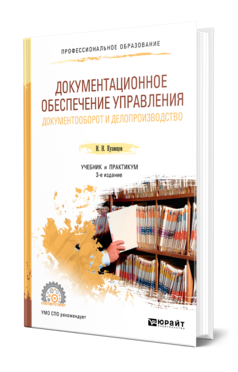 Кузнецов И. Н.  Документационное обеспечение управления. Документооборот и делопроизводство : учебник и практикум для СПО / И. Н. Кузнецов. — 4-е изд., перераб. и доп. — Москва : Издательство Юрайт, 2023. — 545 с. — (Профессиональное образование). 

Данный учебник на основе действующей общегосударственной нормативной базы наиболее полно отражает опыт документационного обеспечения управленческой деятельности современных государственных и негосударственных организаций, а также использование компьютерной техники и технологий в этом процессе. В издании учтены особенности, связанные с работой с документами в организациях разных форм собственности.
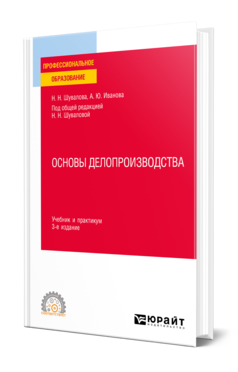 Шувалова Н. Н.  Основы делопроизводства : учебник и практикум для СПО/ Н. Н. Шувалова, А. Ю. Иванова ; под общей редакцией Н. Н. Шуваловой. — 3-е изд., перераб. и доп. — Москва : Издательство Юрайт, 2023. — 384 с. — (Профессиональное образование). 

В курсе рассматриваются теоретические и нормативно-методические основы традиционного и электронного делопроизводства, анализируются терминологический аппарат современного делопроизводства, порядок составления и оформления служебных документов. Отличительную особенность данного курса составляет междисциплинарный подход к изучению и созданию документа, поэтому большое внимание уделено не только технологическим вопросам, но и языку служебного документа, составляющему содержательную основу любой информации.
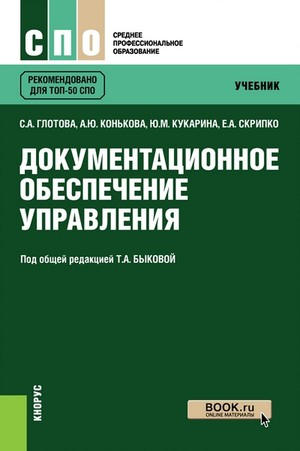 Документационное обеспечение управления : учебник / С. А. Глотова, А. Ю. Конькова, Ю. М. Кукарина [и др.] ; под ред. Т. А. Быковой. — Москва : КноРус, 2023. — 266 с. — (Среднее профессиональное образование).

Отражены основные вопросы документационного обеспечения управления, требования к составлению и оформлению документов на основе действующих законодательных и нормативно-методических актов, а также технология работы с документами в современных организациях. Рассмотрено документационное обеспечение деятельности кадровой службы, организация работы с обращениями граждан, договорная и финансовая документация. Приведены образцы оформления документов.
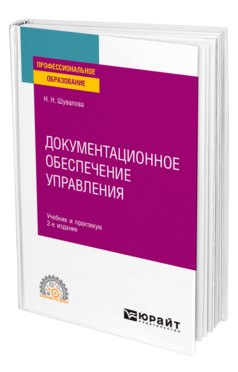 Шувалова Н. Н.  Документационное обеспечение управления : учебник и практикум для СПО / Н. Н. Шувалова. — 2-е изд. — Москва : Издательство Юрайт, 2023. — 265 с. — (Профессиональное образование).

В учебнике рассматриваются теоретические и нормативно-методические основы традиционного и электронного делопроизводства, анализируются терминологический аппарат современного делопроизводства, порядок составления и оформления служебных документов. Включение в практикум тестовых и практических заданий, активное использование метода самостоятельного выявления и исправления типичных ошибок в управленческих документах путем их редактирования позволяет закрепить усвоенные знания, сформировать умения и навыки составления, оформления документов и организации работы с ними, выработать навыки критического осмысления осваиваемого материала и самостоятельную позицию.
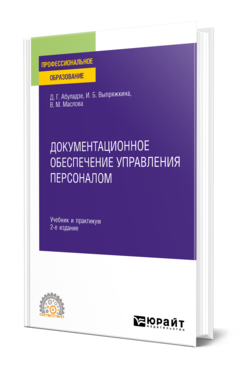 Абуладзе Д. Г.  Документационное обеспечение управления персоналом : учебник и практикум для СПО / Д. Г. Абуладзе, И. Б. Выпряжкина, В. М. Маслова. — 2-е изд., перераб. и доп. — Москва : Издательство Юрайт, 2023. — 370 с. — (Профессиональное образование). 

В курсе рассматриваются актуальные вопросы документационного обеспечения управления персоналом (кадрового делопроизводства). Раскрываются важнейшие законодательные и нормативные правовые акты, регулирующие сферу трудовых отношений, на основе которых формируются локальные нормативные кадровые документы в организации. Особое внимание в курсе уделено порядку документационного оборота кадровой службы и правилам составления и оформления обязательных и рекомендуемых документов. Для лучшего усвоения материала каждая тема завершается выводами и практическими заданиями.
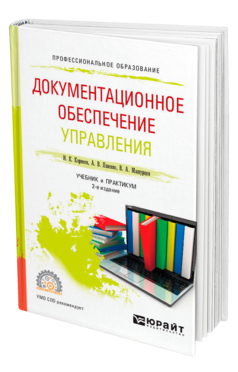 Корнеев И. К.  Документационное обеспечение управления : учебник и практикум для СПО / И. К. Корнеев, А. В. Пшенко, В. А. Машурцев. — 2-е изд., перераб. и доп. — Москва : Издательство Юрайт, 2023. — 438 с. — (Профессиональное образование). 

В учебнике описаны правила оформления различных видов документов, способы и методы оперативной работы с документами, их текущего хранения, основы работы с корреспонденцией. Пристальное внимание уделено компьютерным системам и технологиям документационного обеспечения управления.
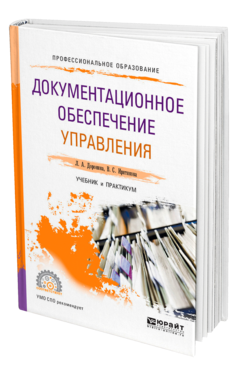 Доронина Л. А.  Документационное обеспечение управления : учебник и практикум для СПО / Л. А. Доронина, В. С. Иритикова. — 2-е изд., перераб. и доп.  — Москва : Издательство Юрайт, 2023. — 233 с.  — (Профессиональное образование). 

Главная цель настоящего учебника — помочь студентам овладеть знаниями в области теории и практики документационного обеспечения управления. Несомненными достоинствами данного издания являются четкость формулировок и методически выверенное изложение учебного материала. Проверить полученные теоретические знания и получить необходимые практические навыки студенты могут с помощью имеющегося в учебнике практикума, включающего контрольные вопросы и практические задания. В приложениях представлен справочный материал, содержащий формы и примеры оформления отдельных документов.
ОП.03 
АРХИВОВЕДЕНИЕ
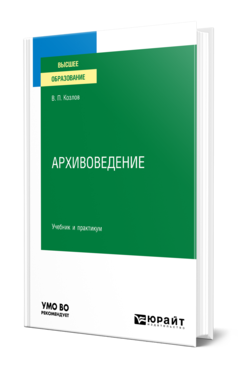 Козлов В. П.  Архивоведение : учебник и практикум / В. П. Козлов. — Москва : Издательство Юрайт, 2023. — 329 с.

Информация и коммуникация — актуальные понятия современности. Информация в подавляющих объемах требует документирования: только в таком виде она приобретает необходимые свойства доказательности, достоверности, действенности. Трудно переоценить роль документированной информации, документов в любой сфере человеческой деятельности. Учебник предназначен для изучения современных теоретических и практических проблем документирования правовой, управленческой, экономической, социальной, технической, научной информации и формирования систем документации, обеспечивающих деятельность учреждений, организаций и предприятий разнообразных форм собственности. Документирование информации и управление документационным ресурсом превращается в актуальное направление деятельности, получившее название документационный сервис.
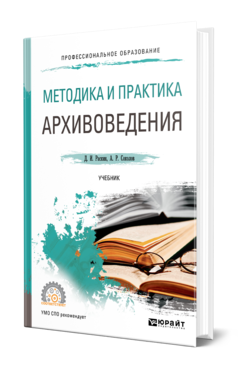 Раскин Д. И.  Методика и практика архивоведения : учебник для СПО / Д. И. Раскин, А. Р. Соколов. —  2-е изд. — Москва : Издательство Юрайт, 2023. — 416 с. — (Профессиональное образование). 

Наряду с базовыми вопросами теории архивного дела, организации Архивного фонда Российской Федерации и сети государственных архивов, их комплектования, учета и хранения документов, системы научно-справочного аппарата и использования архивных материалов, учебник содержит ценную справочную информацию по истории архивов, составу и содержанию государственных и муниципальных архивов России. В настоящем издании учтен новейший опыт применения информационных технологий в архивном деле.
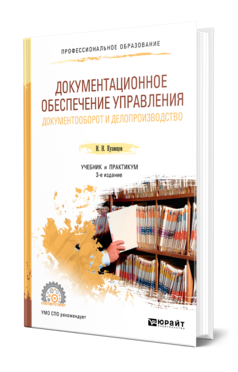 Кузнецов И. Н.  Документационное обеспечение управления. Документооборот и делопроизводство : учебник и практикум для СПО / И. Н. Кузнецов. — 4-е изд., перераб. и доп. — Москва : Издательство Юрайт, 2023. — 545 с. — (Профессиональное образование). 

Данный учебник на основе действующей общегосударственной нормативной базы наиболее полно отражает опыт документационного обеспечения управленческой деятельности современных государственных и негосударственных организаций, а также использование компьютерной техники и технологий в этом процессе. В издании учтены особенности, связанные с работой с документами в организациях разных форм собственности.
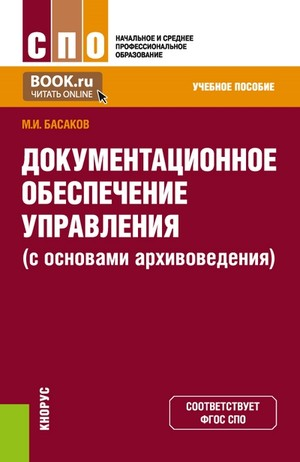 Басаков М. И. Документационное обеспечение управления (с основами архивоведения) : учебное пособие / М. И. Басаков. — Москва : КноРус, 2023. — 216 с.  — (Среднее профессиональное образование).

Особенность предлагаемого учебного пособия, учитывая практическую направленность подготовки студентов, состоит в освоении ими главным образом нормативно-правовых, организационных сторон подготовки и оформления основных видов документов, практической и этической стороны работы секретаря и архивного работника, организации документооборота и архивного хранения документов как основной составляющей архивоведения.
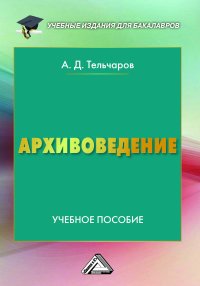 Тельчаров А. Д. Архивоведение : учебное пособие / А. Д. Тельчаров. —  5-е изд. —  Москва : Издательско-торговая корпорация «Дашков и К°», 2022. —  184 с.   

В учебном пособии раскрываются основные положения дисциплины «Архивоведение»: даются понятия архивоведения, рассматриваются история и современное состояние архивов в России, теория и практика организации архивного дела.
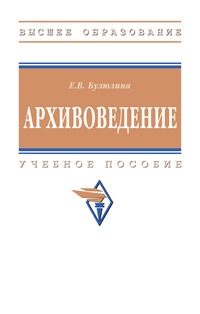 Булюлина Е. В. Архивоведение : учебное пособие / Е. В. Булюлина. — Москва : НИЦ ИНФРА-М, 2023. — 206 с.

В учебном пособии рассматриваются вопросы организации документов Архивного фонда Российской Федерации, экспертизы ценности документов, комплектования архивов, обеспечения сохранности, научного описания и использования архивных документов и организации работы архивных учреждений.
ОП.04 
ТЕХНИЧЕСКИЕ СРЕДСТВА ИНФОРМАТИЗАЦИИ
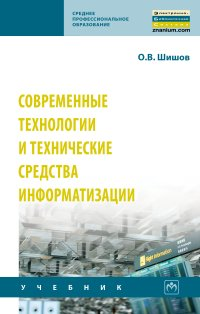 Шишов О. В. Современные технологии и технические средства информатизации : учебник / О.В. Шишов. — Москва : ИНФРА-М, 2022. — 462 с. — (Среднее профессиональное образование). 

В учебнике освещаются современные технологии и технические средства информатизации; определяются условия и направления их развития; прослеживается эволюция от оргтехники для работы с бумажными документами (составление, транспортировка, обработка и размножение) до устройств, обеспечивающих работу с электронными документами. Рассматриваются технические средства персонального компьютера, его периферийные устройства как основной современный инструментарий работы с информацией; мультимедийные средства и системы административно-управленческой связи. Предназначен для студентов, обучающихся по специальностям в области информационных технологий и техническим специальностям.
Максимов Н. В. Технические средства информатизации : учебник / Н.В. Максимов, Т.Л. Партыка, И.И. Попов. — 4-е изд., перераб. и доп. — М. : ФОРУМ : ИНФРА-М, 2021. — 608 с. — (Профессиональное образование). 

Рассматриваются состав, характеристики, функции и структура технических средств обработки, хранения и передачи информации, в том числе персональные компьютеры (процессоры, системы памяти, интерфейсы); накопители информации (магнитные ленты, диски, оптические накопители — CD/DVD, магнитооптические, твердотельные и другие альтернативные технологии); интерактивные устройства (терминалы с мониторами на ЭЛТ и плоскопанельными, манипуляторы, сенсорные экраны); мультимедийные системы (цифровое фото, видео, звук, мультимедийные проекторы); средства организации сетей и мобильных вычислений (сети, связь компьютеров, мобильные компьютеры — процессоры и интерфейсы расширения).
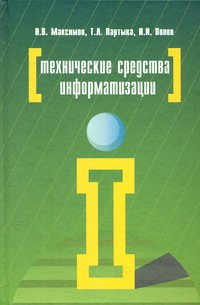 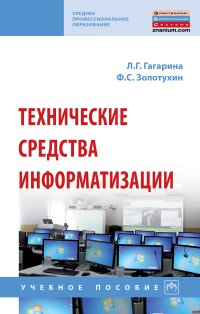 Гагарина Л. Г. Технические средства информатизации : учебное пособие / Л. Г. Гагарина. — 2-е изд., перераб. и доп. — Москва : ИД «ФОРУМ» : ИНФРА-М, 2021. — 260 с. — (Среднее профессиональное образование). 

Приведена систематизация основных конструктивных элементов ЭВМ и средств вычислительной техники, изложены принципы их работы и особенности функционирования. Рассмотрены методы модернизации и отладки. Проанализированы вопросы совместимости, конфигурации и рационального использования оборудования. Соответствует требованиям федеральных государственных образовательных стандартов среднего профессионального образования последнего поколения.
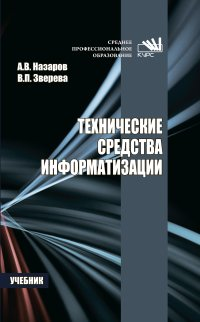 Зверева В. П. Технические средства информатизации : учебник / В. П. Зверева, А. В. Назаров. — Москва : КУРС : ИНФРА-М, 2021. — 256 с. — (Среднее профессиональное образование). 

Учебник раскрывает вопросы, связанные с общими принципами функционирования технических средств информатизации, В частности, принципы функционирования и характеристики основных узлов персонального компьютера — как основы построения подавляющего большинства промышленных вычислительных систем; содержит описание состава, конструкции и основных параметров устройств ввода/вывода персонального компьютера; рассматриваются технические средства информатизации, предназначенные для работы с конфиденциальной информацией на твердых носителях (копиры, ризографы, шредеры) и средства телекоммуникаций (факсимильные аппараты, радиотелефоны, модемы).
ОП.05 
БАЗЫ ДАННЫХ
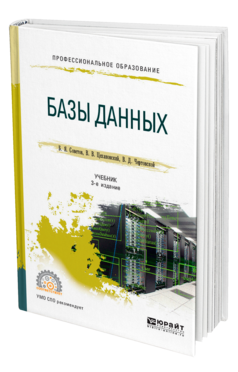 Советов Б. Я.  Базы данных : учебник для СПО / Б. Я. Советов, В. В. Цехановский, В. Д. Чертовской. — 3-е изд., перераб. и доп. — Москва : Издательство Юрайт, 2023. — 420 с. — (Профессиональное образование). 

Цель данного учебника систематизация и упорядочение имеющегося материала по базам данных. Рассмотрены как устоявшиеся теоретические вопросы, так и новые аспекты, мало или несистемно отраженные в отечественной и переводной литературе (локальные, распределенные, объектно-ориентированные базы данных, их хранилища). Отличительная особенность издания заключается в том, что рассмотрение теоретических вопросов сопровождается компьютерной реализацией, что позволяет лучше понять работу с базами данных.
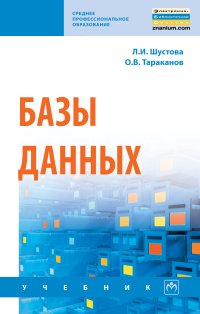 Шустова Л. И. Базы данных : учебник / Л. И. Шустова, О. В. Тараканов. — Москва : ИНФРА-М, 2021. — 304 с.   — (Среднее профессиональное образование).

Учебник предназначен для изучения основ проектирования и реализации реляционных баз данных. Достаточно подробно рассматриваются фундаментальные понятия и принципы организации моделей данных «сущность - связь» и реляционной модели данных, включающие в себя основные характеристики структурных компонентов, манипуляционную и целостную части с использованием элементов теории множеств, реляционной алгебры и реляционного исчисления. Описаны основные этапы создания и использования системы базы данных: определение семантических зависимостей на разных уровнях абстракции; проектирование с учетом принципов нормализации; реализация и сопровождение с использованием декларативного языка.
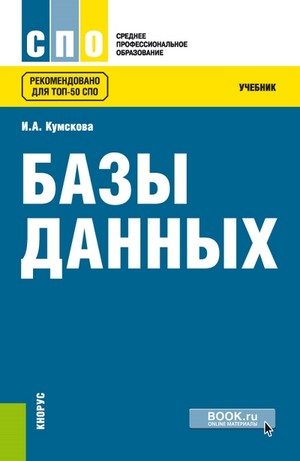 Кумскова И. А. Базы данных : учебник / И. А. Кумскова. — Москва : КноРус, 2022. — 399 с. — (Среднее профессиональное образование).

Рассматриваются вопросы последовательной нормализации отношений, построения ER-модели и использования CASE-систем при проектировании. Описаны технологии организации процессов обработки информации в базе данных с использованием структурного языка программирования, языка SQL и визуальных средств среды Visual FoxPro. Представлены возможности встроенных средств среды разработки Visual FoxPro по аспектам управления базой данных, защите базы данных, реализации многопользовательского режима работы с базой данных.
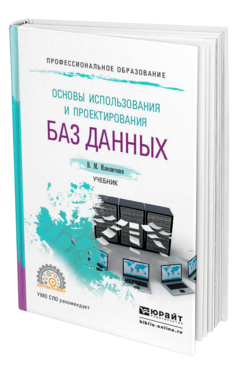 Илюшечкин В. М.  Основы использования и проектирования баз данных : учебник для СПО / В. М. Илюшечкин. — испр. и доп. — Москва : Издательство Юрайт, 2023. — 213 с. — (Профессиональное образование). 

В учебнике содержатся теоретические и практические сведения о современных системах управления базами данных (СУБД), об использовании и проектировании баз данных. Рассматриваются языковые и программные средства СУБД и систем автоматизации проектирования баз данных. Приведены примеры создания инфологических и даталогических моделей, позволяющие студентам научиться проектировать базы данных.
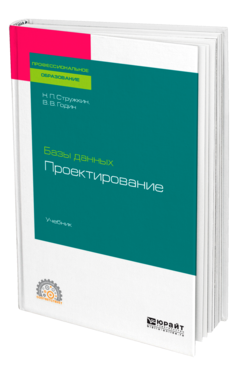 Стружкин Н. П.  Базы данных: проектирование : учебник для СПО / Н. П. Стружкин, В. В. Годин. — Москва : Издательство Юрайт, 2023. — 477 с. — (Профессиональное образование). 

В курсе дано подробное описание современных подходов к проектированию баз данных, раскрыты основные инструментальные средства. Курс включает в себя основные понятия, термины, методы теории логического и физического моделирования данных. Курс включает большое количество примеров использования инструментальных средств проектирования баз данных, в том числе описательные примеры и графический материал. В курсе в полной мере отражены принципы решения важнейших практических задач создания эффективного контента информационных систем.
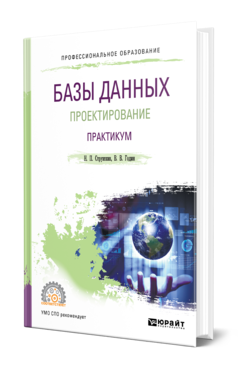 Стружкин Н. П.  Базы данных: проектирование. Практикум : учебное пособие для СПО / Н. П. Стружкин, В. В. Годин. — Москва : Издательство Юрайт, 2023. — 291 с. — (Профессиональное образование). 

В учебном пособии рассматривается практическое применение теоретических основ разработки и реализации баз данных. Данное издание является практикумом к одноименному учебнику авторов. Книга позволяет приобрести практические навыки создания модели базы данных, готовой к внедрению в информационную систему в качестве физической базы данных. В учебном пособии методические материалы представляется набором тестовых заданий, примером заданий для наработки практических навыков и закрепления теоретических знаний, а также творческих заданий по закреплению сведений об особенностях построения и работы баз данных.
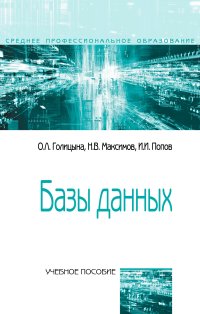 Голицына О. Л. Базы данных : учебное пособие / О.Л. Голицына, Н.В. Максимов, И.И. Попов. — 4-е изд., перераб. и доп. — Москва : ФОРУМ : ИНФРА-М, 2021. — 416 с. — (Среднее профессиональное образование). 

В пособии рассмотрены основные подходы и направления развития систем баз данных. Анализируются классические машинно ориентированные формы представления информации и данных. Рассматриваются типовые модели физической и логической организации данных, архитектура средств доступа к данным. Достаточно подробно представлены возможности SQL как базового языка для работы с реляционными базами данных. Большое внимание уделено проблемам моделирования и проектирования баз данных.
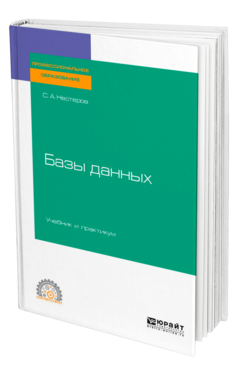 Нестеров С. А.  Базы данных : учебник и практикум для СПО / С. А. Нестеров. — Москва : Издательство Юрайт, 2023. — 230 с. — (Профессиональное образование). 

Широкое использование технологий баз данных в различных областях деятельности привело к тому, что современный специалист по информационным технологиям обязан иметь познания в этой области, даже если его непосредственные обязанности напрямую не связаны с базами данных. В курсе системно изложены основы теории баз данных, рассмотрены вопросы, связанные с их проектированием и разработкой в среде современных систем управления базами данных. Основное внимание уделяется вопросам создания и использования реляционных баз данных, являющихся на сегодняшний день наиболее распространенными.
ОП.06 
ОСНОВЫ ИНФОРМАЦИОННОЙ БЕЗОПАСНОСТИ
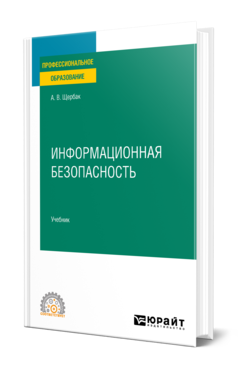 Щербак А. В.  Информационная безопасность : учебник для СПО / А. В. Щербак. — Москва : Издательство Юрайт, 2023. — 259 с. — (Профессиональное образование). 

Рассмотрены основные понятия информационной безопасности, проанализированы существующие угрозы, большое внимание уделено проблемам безопасности интернет-протоколов. Описана методика построения системы безопасности. Проанализированы модели безопасности и методы аутентификации, освещены основные вопросы криптографии, рассмотрено обеспечение безопасности сетей, а также мобильной и беспроводной связи. В сжатом виде приведены сведения о методах инженерно-технической защиты информации и правовые аспекты информационной безопасности. Соответствует актуальным требованиям федерального государственного образовательного стандарта среднего профессионального образования и профессиональным требованиям.
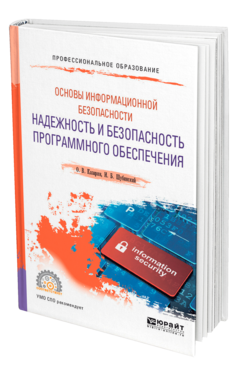 Казарин О. В.  Основы информационной безопасности: надежность и безопасность программного обеспечения : учебное пособие для СПО/ О. В. Казарин, И. Б. Шубинский. — Москва : Издательство Юрайт, 2023. — 342 с. — (Профессиональное образование). 

В учебном пособии изложены теоретические и практические основы создания надежного и безопасного программного обеспечения информационных систем. Приведены правила, этапы и технологии построения надежного программного обеспечения. Рассмотрены требования к функциональной надежности и архитектуре программного обеспечения критически важных систем, методы защиты программного обеспечения от вредоносных программ, методы обеспечения безопасности программ, реализуемые на этапах испытания программных комплексов, методы и средства тестирования и защиты программ от исследования недобросовестными конкурентами и злоумышленниками.
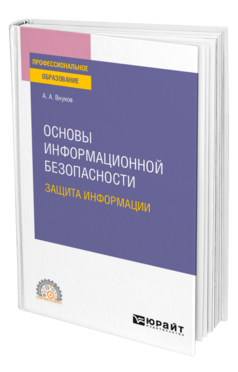 Внуков А. А.  Основы информационной безопасности: защита информации : учебное пособие для СПО / А. А. Внуков. — 3-е изд., перераб. и доп. — Москва : Издательство Юрайт, 2023. — 161 с. — (Профессиональное образование). 

В учебном пособии представлены основные современные проблемы защиты информации, соответствующие описательные примеры из предпринимательской деятельности, методы решения и статистические данные. В нем рассмотрены вопросы правовой и административной защиты информации, интеллектуальной собственности в предпринимательской деятельности, работы службы безопасности предприятия, организации системы безопасности предприятия. Дан материал о возникновении различных каналов утечки информации, разработке и применении технических методов поиска, обнаружения и ликвидации каналов утечки информации.
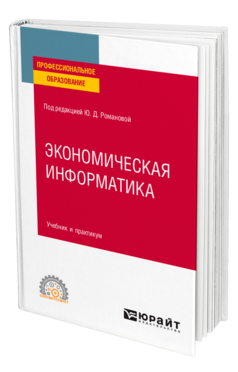 Экономическая информатика : учебник и практикум для СПО / Ю. Д. Романова [и др.] ; под редакцией Ю. Д. Романовой. — Москва : Издательство Юрайт, 2023. — 495 с. — (Профессиональное образование). 

Данный учебник поможет в освоении современных направлений развития информационных технологий в приложении к экономике. В учебнике приводятся основные концепции экономической информатики, дается анализ проблем информационной безопасности, описываются технологии хранения и обработки экономических данных, использования экономических данных в системах поддержки принятия решений, методы и технологии исследования экономических процессов. Рассмотрены методы прикладных маркетинговых исследований, методы анализа статистических данных и прогнозирования, методы и компьютерные технологии управления проектами и бизнес-планирования, интернет-сервисы и технологии электронной коммерции, особенности использования мировых информационных ресурсов в экономико-аналитических исследованиях. Приведены вопросы и практические задания для самостоятельной работы.
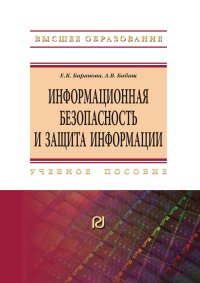 Баранова Е. К. Информационная безопасность и защита информации : учебное пособие / Е. К. Баранова, А. В. Бабаш. — 4-е изд., перераб. и доп. — Москва : РИОР : ИНФРА-М, 2022. — 202 с. 

Учебное пособие посвящено рассмотрению базовых вопросов информационной безопасности и защиты информации и может быть рекомендовано бакалаврам и магистрам, изучающим курсы «Информационная безопасность» и «Управление информационной безопасностью», а также смежные с ними дисциплины. Книга может быть также полезна аспирантам и специалистам, интересующимся вопросами защиты информации.
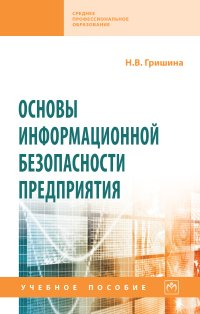 Гришина Н. В. Основы информационной безопасности предприятия : учебное пособие / Н.В. Гришина. — 2-е изд., доп. — М. : ФОРУМ : ИНФРА-М, 2023. — 216 с. — (Среднее профессиональное образование). 

В учебном пособии рассмотрены основные понятия, определения, положения и методологические подходы к организации комплексной системы защиты информации. Особое внимание уделено проблеме «человеческого фактора». Соответствует требованиям федеральных государственных образовательных стандартов среднего профессионального образования последнего поколения.
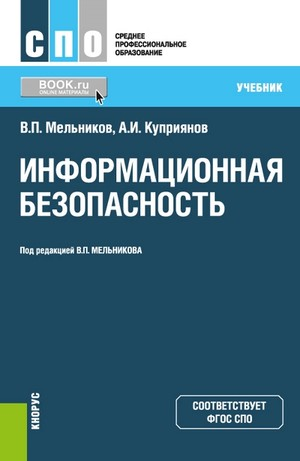 Мельников В. П. Информационная безопасность : учебник / В. П. Мельников, А. И. Куприянов. — Москва : КноРус, 2022. — 267 с. — (Среднее профессиональное образование).

Представлены основные положения, понятия и определения обеспечения информационной безопасности (ИБ) деятельности общества, его различных структурных образований. Особое внимание уделено проблемам методологического обеспечения ИБ предприятий и систем (ОС, СУБД, вычислительных сетей), функционирующих в организациях и фирмах. Описаны криптографические методы и программно-аппаратные средства обеспечения ИБ, их защита от излучения, вирусного заражения, разрушающих программных действий и изменений, методы и средства программно-аппаратной защиты информации на примерах решения практических задач и технической разведки с примерами лабораторного моделирования процессов шифрования и криптозащиты.
ОП.07 
ЭКОНОМИКА ОРГАНИЗАЦИИ
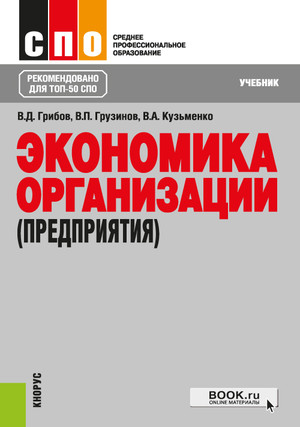 Грибов В. Д.  Экономика организации (предприятия) : учебник / В. Д. Грибов, В. П. Грузинов, В. А. Кузьменко. — Москва : КноРус, 2023. — 407 с. — (Среднее профессиональное образование). 

Изложены основные вопросы, связанные с деятельностью организации в условиях рыночных отношений. Рассмотрены механизм функционирования и организационно-правовые формы предприятий, вопросы организации производственного процесса, пути повышения качества продукции, роль основного и оборотного капитала. Освещены вопросы логистики, ценообразования, оплаты труда и управления финансами. Дан анализ экономических показателей в оценке эффективности работы предприятия. Уделено внимание принципам внешнеэкономической деятельности. Приведены вопросы для самопроверки и задания для самостоятельных расчетов.
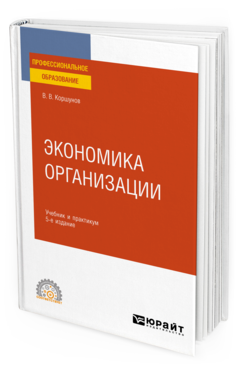 Коршунов В. В. Экономика организации : учебник и практикум для СПО / В. В. Коршунов. — 5-е изд., перераб. и доп. — Москва : Издательство Юрайт, 2023. — 347 с. — (Профессиональное образование). 

В учебнике изложены все стороны деятельности предприятия с момента выбора организационно-правовой формы, организации производства и управления, реализации продукции и формирования прибыли до анализа результатов деятельности и выбора направлений дальнейшего развития. После изложения теоретического материала в книге приведена практическая часть: задачи с решениями, задания для самостоятельной проработки. Таким образом проверяются и закрепляются знания учебного материала, вырабатываются навыки анализа конкретных ситуаций в деятельности субъекта хозяйствования, что позволяет принимать верные решения по выбору направлений дальнейшего развития деятельности предприятия.
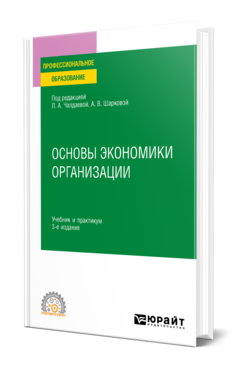 Основы экономики организации : учебник и практикум для СПО / Л. А. Чалдаева [и др.] ; под редакцией Л. А. Чалдаевой, А. В. Шарковой. — 3-е изд., перераб. и доп. — Москва : Издательство Юрайт, 2023. — 344 с. — (Профессиональное образование). 

Курс содержит подробно изложенный материал, который позволит получить целостное представление об устройстве экономики организации и ее роли в экономической системе страны. Изложение классических основ экономической теории сочетается с освещением актуальных проблем управления организацией: инновационно-инвестиционная, социально ответственная деятельность организации и др. Практикум, представленный как задачами с разбором решений, так и многочисленными заданиями для самостоятельного выполнения, позволит развить навыки, необходимые будущему управленцу.
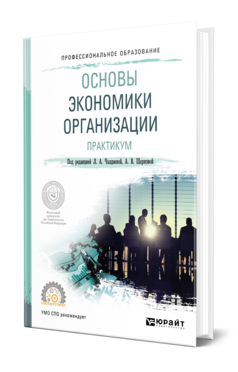 Основы экономики организации. Практикум : учебное пособие для СПО / Л. А. Чалдаева [и др.] ; под редакцией Л. А. Чалдаевой, А. В. Шарковой. — Москва : Издательство Юрайт, 2023. — 299 с. — (Профессиональное образование).

Каждая из 18 глав Практикума содержит введение с кратким изложением теоретического материала, задачи, тесты, практические задания с элементами исследовательского характера, открытые вопросы или вопросы для размышления, ситуационные задания. Особое внимание уделено кейсам и заданиям по работе со справочно-правовыми системами. После каждой главы приводится список нормативных документов и рекомендуемой литературы, позволяющий учащимся выполнить задания, закрепить теоретический материал и приобрести знания, навыки и опыт практического характера. В конце издания даны решения к задачам и ответы к тестам.
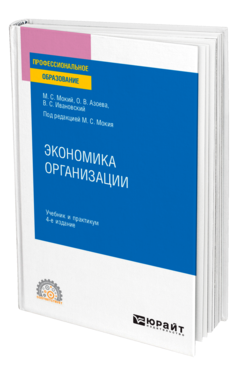 Мокий М. С.  Экономика организации : учебник и практикум для СПО / М. С. Мокий, О. В. Азоева, В. С. Ивановский ; под редакцией М. С. Мокия. — 4-е изд., перераб. и доп. — Москва : Издательство Юрайт, 2023. — 297 с. — (Профессиональное образование). 

Изложены сущностные вопросы возникновения, деятельности и эффективного управления организацией. Основной упор сделан на понимание тех аспектов, которые являются общими для любых организаций и фирм независимо от форм собственности и отраслевой принадлежности. Для удобства читателей в тексте выделены ключевые понятия и определения по теме, которые необходимо знать и понимать. Каждая тема содержит вопросы и задания для самопроверки и закрепления знаний, в конце дается резюме, обобщающее материал, изложенный в параграфах. В заключение теоретического раздела приводится краткое изложение его основных положений, которое поможет сформировать у читателя общее представление о предмете и «ухватить» основную идею. Прилагаемый практикум позволяет студентам закрепить теоретические знания.
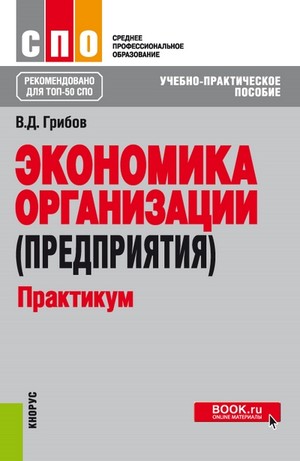 Грибов В.Д.  Экономика организации (предприятия). Практикум : учебное пособие / В.Д. Грибов. — Москва : КноРус, 2022. — 196 с. — (Среднее профессиональное образование). 

Содержит вопросы для обсуждения на семинарах, задания и задачи по важнейшим темам дисциплины «Экономика организации (предприятия)», тесты для оценки полученных знаний и контрольные вопросы по каждой теме. Позволит углубить освоение каждой темы курса, проверить уровень полученных студентами теоретических знаний, привлечь внимание студентов к важнейшим аспектам каждой темы дисциплины.
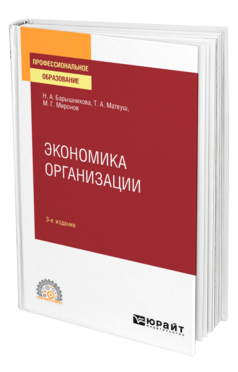 Барышникова Н. А.  Экономика организации : учебное пособие для СПО / Н. А. Барышникова, Т. А. Матеуш, М. Г. Миронов. — 3-е изд., перераб. и доп. — Москва : Издательство Юрайт, 2023. — 184 с. — (Профессиональное образование). 

В настоящем курсе изложены теоретические основы дисциплины «Экономика предприятия». Учебный материал четко систематизирован и структурирован, отражает как традиционные, так и современные подходы к изучению предмета, написан в доступной для понимания форме. Это хорошая база для изучения курса и подготовки к текущей и итоговой аттестации по дисциплине.
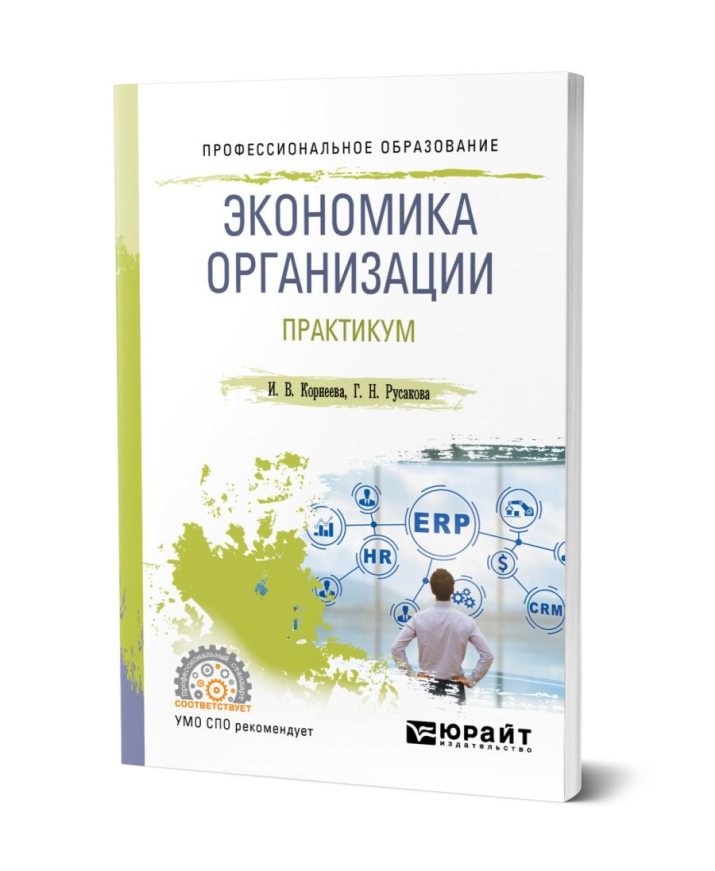 Корнеева И. В.  Экономика организации. Практикум : учебное пособие для СПО / И. В. Корнеева, Г. Н. Русакова. — Москва : Издательство Юрайт, 2023. — 123 с. — (Профессиональное образование). 

В практикуме освещены три основные темы: эффективность использования производственных ресурсов, механизм функционирования фирмы, методы расчета финансового результата деятельности фирмы и оценки эффективности ее хозяйственной деятельности. Структура издания методика решения расчетных заданий, примеры расчетов, вопросы, задания для самопроверки с ответами удобна для самостоятельной работы студента и подготовки к занятиям, зачетам и экзаменам.
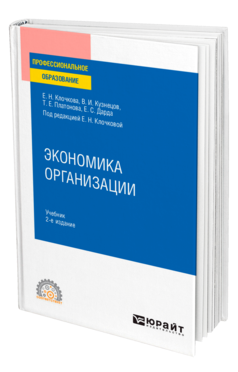 Экономика организации : учебник для СПО / Е. Н. Клочкова, В. И. Кузнецов, Т. Е. Платонова, Е. С. Дарда ; под редакцией Е. Н. Клочковой. — 2-е изд., перераб. и доп. — Москва : Издательство Юрайт, 2023. — 382 с. — (Профессиональное образование). 

В учебнике рассматриваются методологические аспекты статистической и экономической оценки деятельности предприятия в зависимости от комплекса взаимосвязанных факторов и условий функционирования. В издании освещена вся система взаимосвязанных показателей, характеризующая основные области деятельности организаций, представлены методы статистического анализа и оценки финансовых, производственно-экономических результатов деятельности предприятия, выявления факторов, определяющих эффективность работы. Учебник содержит множество конкретных примеров. В конце каждой главы предусмотрены вопросы для самоконтроля, а также практические задания, позволяющие проверить качество усвоения изложенного материала.
ОП.08
ОРГАНИЗАЦИОННЫЕ ОСНОВЫ ДЕЯТЕЛЬНОСТИ ОРГАНИЗАЦИИ
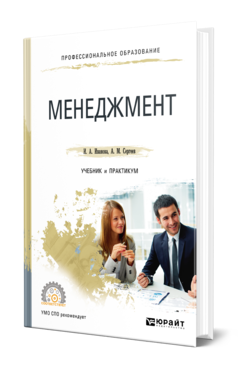 Иванова И. А.  Менеджмент : учебник и практикум для СПО / И. А. Иванова, А. М. Сергеев. — Москва : Издательство Юрайт, 2023. — 305 с. — (Профессиональное образование). 

Менеджмент в данном учебнике рассматривается в различных аспектах: и как научная дисциплина, и как средство управления компанией и ее выживаемостью (например, за счет инноваций), и как форма отношений между людьми. Особенность учебника особое внимание к роли человека как ключевого стратегического ресурса современной организации и поведенческим аспектам менеджмента в целом. В нем рассматриваются как классические, так и современные теории управления, которые полезно знать не только студентам, но и практикующим менеджерам.
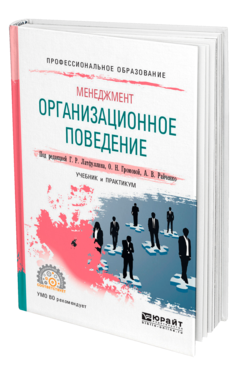 Менеджмент: организационное поведение : учебник и практикум для СПО / Г. Р. Латфуллин [и др.] ; под редакцией Г. Р. Латфуллина, О. Н. Громовой, А. В. Райченко. — Москва : Издательство Юрайт, 2023. — 301 с. — (Профессиональное образование). 

Концепция построения учебника логически объединяет теоретические основы и прикладную постановку организационных отношений в социально-экономических формированиях. Последовательно и подробно рассматриваются связи, зависимости, принципы, составы, классификации, формы, процедуры и структуры организации. Благодаря обширному методическому комплексу, включающему вопросы для самоконтроля, разнообразные кейсы, тестовые задания, а также приложение со справочными материалами, обучающиеся смогут более эффективно освоить и закрепить знания по курсу.
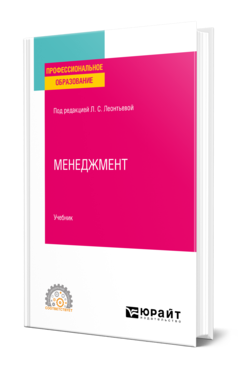 Менеджмент : учебник для СПО / Ю. В. Кузнецов [и др.] ; под редакцией Ю. В. Кузнецова. — Москва : Издательство Юрайт, 2023. — 448 с. — (Профессиональное образование). 

В данном учебнике сочетается теория, результаты исследований и практические выводы. В издании содержится много реальных примеров, некоторые из которых носят эксклюзивный характер и являются результатом научных исследований авторов учебника, докторантов и аспирантов кафедры. В конце каждой главы приведены контрольные вопросы, которые помогут студентам лучше усвоить материал учебного курса.
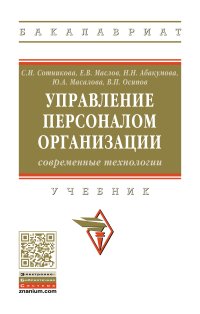 Управление персоналом организации: современные технологии : учебник / С. И. Сотникова, Е. В. Маслов, Н. Н. Абакумова, Ю. А. Масалова, В. П. Осипов ; под ред. С. И. Сотниковой. — 2-е изд., перераб. и доп. — Москва : ИНФРА-М, 2020. — 513 с.

В учебнике рассматриваются теоретико-методологические и методические основы применения персонал-технологий. В нем даются определения основных понятий менеджмента труда, раскрываются методы оценки результатов деятельности персонала и эффективности работы службы управления кадровыми ресурсами организации, а также важнейшие принципы и методы управленческой деятельности в условиях реиндустриализации национальной экономики.
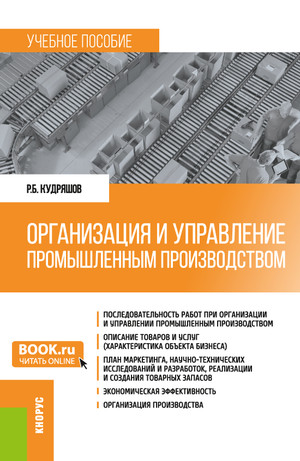 Кудряшов Р. Б. Организация и управление промышленным производством : учебное пособие / Р. Б. Кудряшов. — Москва : КноРус, 2023. — 318 с. 

В доступной форме и на примерах представляет материал, посвященный созданию с нуля производственного предприятия. Подробно освещаются принципы и порядок разработки бизнес-планов различной сложности, их предназначение и практическое использование. Приводятся примеры экономических расчетов и анализа результатов деятельности предприятия при принятии управленческих решений. Большое внимание уделено проблемам организации и становления производства. Показаны варианты практической организации складского хозяйства, доставки и приемки материально-технических средств, ценообразования и реализации готовой продукции и товаров, организации рабочей смены.
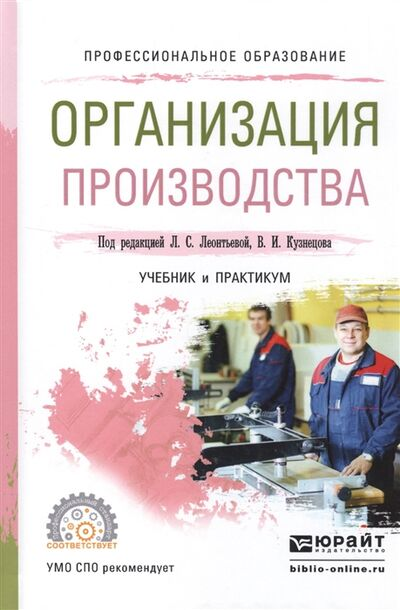 Организация производства : учебник и практикум для СПО / Л. С. Леонтьева [и др.] ; под редакцией Л. С. Леонтьевой, В. И. Кузнецова. — Москва : Издательство Юрайт, 2023. — 305 с. — (Профессиональное образование). 

Цель курса дать будущему организатору производства знания, которые позволят ему верно формулировать и решать задачи по реализации своих профессиональных функций, добиваться успехов в организационной, планово-экономической, проектно-аналитической и производственной деятельности и в результате стать высококлассным специалистом в своей профессиональной области. В курсе представлена современная теория производственного менеджмента.
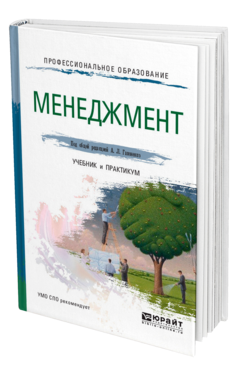 Гапоненко А. Л.  Менеджмент : учебник и практикум для СПО / А. Л. Гапоненко ; ответственный редактор А. Л. Гапоненко. — Москва : Издательство Юрайт, 2023. — 396 с. — (Профессиональное образование). 

В учебнике раскрыты предмет, эволюция и современная практика менеджмента, его основные функции и методы. Отражены современные подходы и технологии таких специальных видов менеджмента, как стратегический и инновационный. Показаны особенности управления эффективностью, представлены новые информационные технологии управления. Раскрыты особенности становления и развития современных сетевых структур управления. Изучение учебника предполагает широкое применение практических занятий, консультаций, деловых игр, тренингов, разбора конкретных управленческих ситуаций. Теоретический материал иллюстрирует большое количество примеров, в конце глав представлены вопросы для самоконтроля.
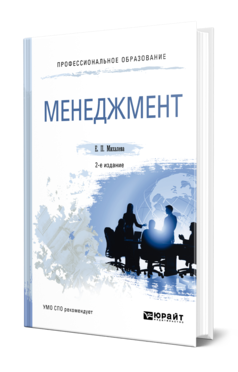 Михалева Е. П.  Менеджмент : учебное пособие для СПО / Е. П. Михалева. — 2-е изд., перераб. и доп. — Москва : Издательство Юрайт, 2023. — 191 с. — (Профессиональное образование).

В настоящем издании изложены теоретические основы по курсу «Менеджмент». Учебный материал четко систематизирован, отражает как традиционные, так и современные подходы к изучению предмета, написан в доступной для понимания форме. Данное пособие хорошая база для изучения курса и подготовки к текущей и итоговой аттестации по дисциплине.
ОП.09
МЕНЕДЖМЕНТ
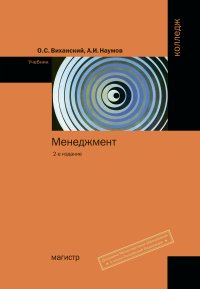 Виханский О. С. Менеджмент : учебник / О. С. Виханский, А. И. Наумов. — 6-e изд., перераб. и доп. — Москва : Магистр: НИЦ ИНФРА-М, 2022. — 288 с. — (Среднее профессиональное образование).

В учебнике освещается широкий круг вопросов менеджмента в деловой организации, функционирующей в конкурентной рыночной среде. Авторы не ограничиваются изложением теоретического взгляда на менеджмент, а описывают также реальную управленческую практику, ориентируя будущих руководителей на работу в сегодняшних динамичных, быстро меняющихся условиях.
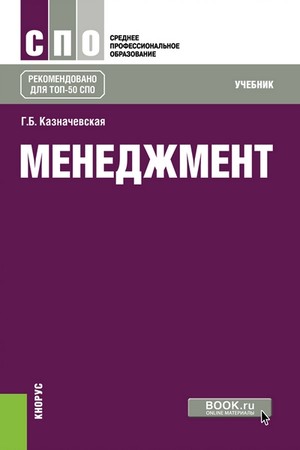 Казначевская Г. Б. Менеджмент : учебник / Г.Б. Казначевская. — Москва : КноРус, 2023. — 240 с. — (Среднее профессиональное образование). 

Рациональная структура учебника способствует легкому усвоению учебного материала. Рассмотрены актуальные проблемы менеджмента, основное внимание уделено управленческим функциям, формальному и неформальному взаимодействию работников в организации, деловому и управленческому общению, вопросам самоменеджмента.
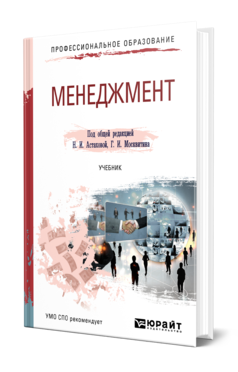 Астахова Н. И. Менеджмент : учебник для СПО / Н. И. Астахова, Г. И. Москвитин ; под общ. ред. Н. И. Астаховой, Г. И. Москвитина. — Москва : Издательство Юрайт, 2023. — 422 с. — (Профессиональное образование). 

В учебнике изложены основы методологии и методики современного управления, процесс разработки и оптимизации управленческих решений и методы управления. Особое внимание уделено социальным факторам управления, профессиональным и личностным качествам менеджера, вопросам власти и лидерства, организации личной работы руководителя, а также конфликтам и изучению психологического климата в коллективе. Проанализирован зарубежный и отечественный опыт менеджмента, рассмотрен системный подход в управлении организацией, перспективные направления ее развития, а также элементы организационной культуры. Каждый параграф главы заканчивается контрольными вопросами, предназначенными для систематизации и проверки знаний, заданиями для самостоятельной работы.
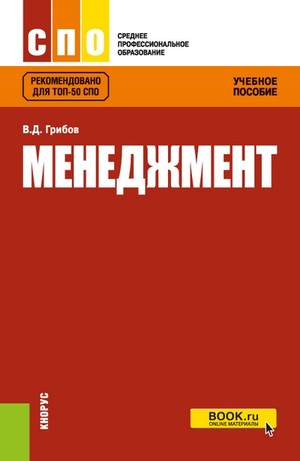 Грибов В. Д. Менеджмент : учебное пособие / В. Д. Грибов. — Москва : КноРус, 2022. — 275 с. — (Среднее профессиональное образование). 

Проанализирован весь круг вопросов, содержащихся в образовательном стандарте по дисциплине «Менеджмент». Содержание работы достаточно полно отражает современную проблематику управления организацией в условиях рыночных отношений. Рассмотрены цели, функции и методы управления, вопросы стратегического, инновационного и финансового менеджмента, управления персоналом, конфликтами и стрессами, другие аспекты современного менеджмента. Содержит практикум по всем темам курса, включающий в себя вопросы для обсуждения, тесты, практические задания.
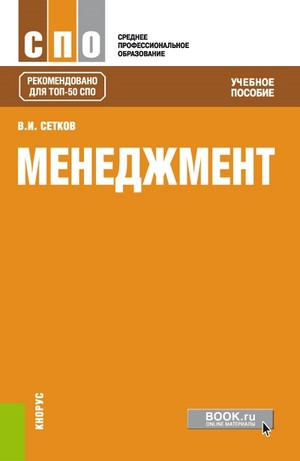 Сетков В. И. Менеджмент : учебное пособие / В. И. Сетков. — Москва : КноРус, 2023. — 149 с. — (Среднее профессиональное образование). 

Излагаются основные положения теории и практики управления, менеджмента организации и труда менеджера. Большое внимание уделено практикуму в форме деловых игр, тренингов, семинаров, контрольных тестов.
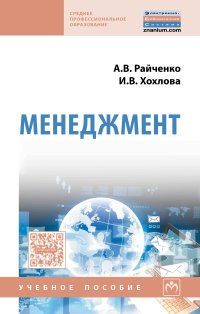 Райченко А. В. Менеджмент : учебное пособие / А. В. Райченко, И. В. Хохлова. — 2-е изд., перераб. и доп. — Москва : ИНФРА-М, 2021. — 342 с. — (Среднее профессиональное образование). 

Учебное пособие, подготовленное в мастерской делового администрирования бизнес-парка «Уникум» Государственного университета управления, адаптирует классическую концепцию менеджмента к стандарту дисциплины в системе среднего профессионального образования. Этим обеспечивается непрерывность, последовательность и преемственность логики построения, изложения и освоения данного курса.
ОП.10
БЕЗОПАСНОСТЬ ЖИЗНЕДЕЯТЕЛЬНОСТИ
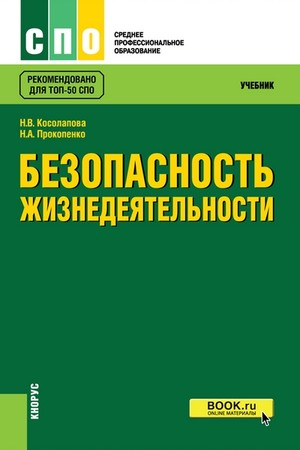 Косолапова Н. В. Безопасность жизнедеятельности : учебник / Н. В. Косолапова, Н. А. Прокопенко. — Москва : КНОРУС, 2023. — 192 с. — (Среднее профессиональное образование). 

Рассмотрены особенности и негативные факторы среды обитания современного человека. Содержатся сведения о причинах возникновения чрезвычайных ситуаций различного происхождения, их последствиях и профилактике, о действующей в Российской Федерации системе защиты населения и территорий в условиях мирного и военного времени, о структуре, функционировании и традициях Вооруженных Сил Российской Федерации. Особое внимание уделено организации здорового образа жизни человека как важнейшего фактора физического и творческого долголетия. Подробно освещаются правила оказания первой медицинской помощи пострадавшим в условиях чрезвычайных ситуаций.
Микрюков В. Ю. Безопасность жизнедеятельности : учебник / В. Ю. Микрюков. — Москва : Кнорус, 2023. — 336 с. — (Среднее профессиональное образование). 

Состоит из двух разделов: в первом содержатся сведения о единой государственной системе предупреждения и ликвидации чрезвычайных ситуаций в Российской Федерации, об организации гражданской обороны России, оружии массового поражения и защите от него, о защите при чрезвычайных ситуациях природного, техногенного, экологического и социального характера. Во втором разделе приведена информация о составе и организационной структуре Вооруженных Сил Российской Федерации, системе комплектования, управления и руководства ими, воинской обязанности и порядке прохождения военной службы, а также материал по уставам ВС РФ, огневой, строевой и медико-санитарной подготовке.
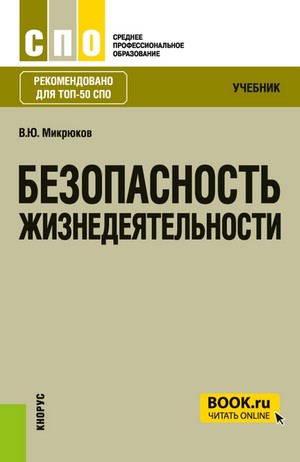 Сапронов Ю. Г. Безопасность жизнедеятельности : учебник / Ю. Г. Сапронов. — 3-е изд., стер. — Москва : ИЦ Академия, 2019. — 336 с.  — (Профессиональное образование). 

Изложены сведения о чрезвычайных ситуациях. Описаны мероприятия по защите населения и персонала предприятий от поражающих факторов, рассмотрены нормативно-правовая база, организация системы гражданской защиты, а также вопросы обеспечения устойчивости объектов экономики в условиях чрезвычайных ситуаций. Дано представление о необходимом минимуме медицинских знаний для оказания первой доврачебной медицинской помощи пострадавшим в чрезвычайных ситуациях в результате возникновения несчастного случая на производстве или в других условиях. Уделено внимание порядку и правилам оказания первой помощи пострадавшим. Приведены основные сведения об обороне государства, Вооруженных Силах Российской Федерации, воинской обязанности и военной службе как особом виде федеральной государственной службы. Освещены вопросы организации и содержания допризывной подготовки учащейся молодежи к военной службе.
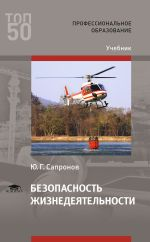 Обеспечение безопасности при чрезвычайных ситуациях : учебник / В. А. Бондаренко, С. И. Евтушенко, В. А. Лепихова [и др.]. — 2-е изд. — Москва : РИОР : Инфра-М, 2020. — 224 с. — (Среднее профессиональное образование). 

Рассмотрены основные положения и организация гражданской обороны, приведена структура Единой государственной системы предупреждения и ликвидации чрезвычайных ситуаций (РСЧС), вопросы зашиты и порядка действия населения при природных и техногенных чрезвычайных ситуациях (ЧС). Отдельные главы посвящены экологическим и социально-политическим ЧС, основам военной службы и обороны государства, общим сведениям о ранах, способах остановки кровотечения, а также порядку и правилам оказания первой помощи пострадавшим.
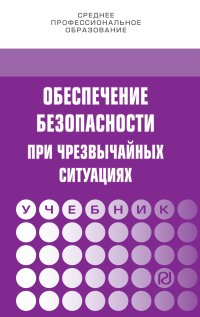 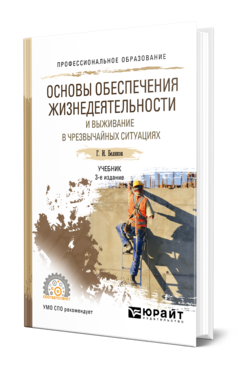 Беляков Г. И.  Основы обеспечения жизнедеятельности и выживание в чрезвычайных ситуациях : учебник для СПО / Г. И. Беляков. — 3-е изд., перераб. и доп. — Москва : Издательство Юрайт, 2023. — 354 с. — (Профессиональное образование). 

В учебнике рассмотрены организационно-правовые вопросы, производственная санитария, техника безопасности, пожарная безопасность, безопасность в чрезвычайных ситуациях, доврачебная помощь пострадавшим при несчастных случаях. Автор имеет многолетний практический опыт, связанный с надзором и контролем состояния охраны труда на предприятиях, поэтому данный учебник при наличии исчерпывающего теоретического материала снабжен реальными примерами из надзорной практики, анализом допускаемых нарушений, примерами несчастных случаев.
Косолапова Н. В. Безопасность жизнедеятельности. Практикум : учебное пособие / Н. В. Косолапова, Н. А. Прокопенко. — Москва : Кнорус, 2023. — 156 с. — (Среднее профессиональное образование).

Представлен комплекс заданий для выполнения практических работ по основным разделам дисциплины «Безопасность жизнедеятельности». Рассмотрены модели поведения в чрезвычайных ситуациях природного и техногенного характера. Большое внимание отводится освоению основных приемов применения первичных средств пожаротушения, изучению методов и средств дозиметрического контроля радиоактивного заражения и облучения, использованию средств индивидуальной защиты от поражающих факторов ЧС мирного и военного времени, освоению основных приемов оказания первой помощи при кровотечениях, изучению и освоению основных способов выполнения искусственного дыхания. Представлена методика расчета количественной и качественной оценки питания по энергетической ценности и составу питательных веществ потребляемых продуктов и расчета суточного расхода энергии для студентов с целью организации рационального питания и здорового образа жизни.
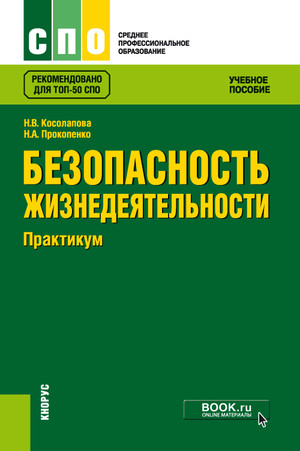 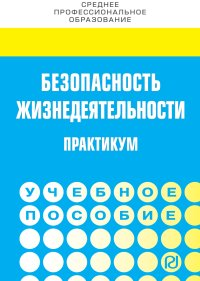 Бондаренко В. А. Безопасность жизнедеятельности. Практикум : учебное пособие / В. А. Бондаренко, С. И. Евтушенко, В. А. Лепихова. — Москва : ИЦ РИОР, НИЦ ИНФРА-М, 2023. — 150 с. — (Среднее профессиональное образование).

В данном пособии приводятся примеры выполнения практических работ, а также методики расчетов последствий от стихийных бедствий и чрезвычайных ситуаций различного характера (геологического, гидрологического, метеорологического, техногенного и др.). В целях обеспечения методического единства с теоретической частью курса даны тестовые вопросы по самоконтролю.
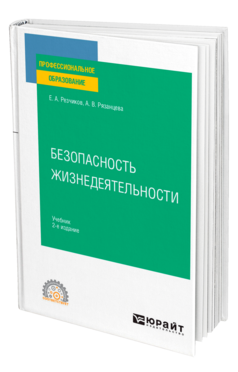 Резчиков Е. А.  Безопасность жизнедеятельности : учебник для СПО / Е. А. Резчиков, А. В. Рязанцева. — 2-е изд., перераб. и доп. — Москва : Издательство Юрайт, 2023. — 639 с. — (Профессиональное образование). 

Данный курс посвящен вопросам, связанным с обеспечением безопасного и комфортного взаимодействия человека со средой обитания, безопасностью системы «человек — машина», созданием оптимальной производственной среды и защитой населения в чрезвычайных ситуациях. При реализации этого подхода рассмотрены опасности для здоровья и жизни человека, особенности восприятия этих опасностей человеком, обеспечение безопасности человека, а также вопросы управления, в том числе экономическая составляющая безопасности жизнедеятельности. В курсе приведены основные положения федеральных законов и других нормативных документов, регламентирующих обеспечение безопасности.
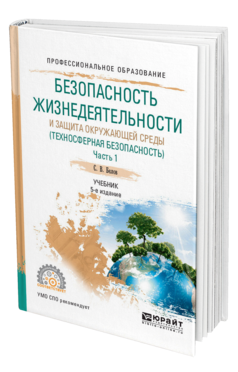 Белов С. В.  Безопасность жизнедеятельности и защита окружающей среды (техносферная безопасность) в 2 ч. Часть 1 : учебник для СПО / С. В. Белов. — 5-е изд., перераб. и доп. — Москва : Издательство Юрайт, 2023. — 350 с. — (Профессиональное образование). 


Белов С. В.  Безопасность жизнедеятельности и защита окружающей среды (техносферная безопасность) в 2 ч. Часть 2 : учебник для СПО / С. В. Белов. — 5-е изд., перераб. и доп. — Москва : Издательство Юрайт, 2023. — 362 с. — (Профессиональное образование). 


Настоящая книга это пятое издание учебника, признанного лучшим в области безопасности жизнедеятельности и защиты окружающей среды. В нем автор в большей степени делает акцент не на защитную деятельность человека, а на создание им качественной техносферы. В учебнике в достаточно полном объеме раскрыты все темы по БЖД и ЗОС: основы учения о человеко- и природозащитной деятельности, современный мир опасностей (естественных, антропогенных, техногенных и др.), проблемы техносферной безопасности, защита человека от различных видов опасностей, а также их мониторинг и контроль как в глобальном масштабе, так и в пределах РФ, государственное управление БЖД и ЗОС.
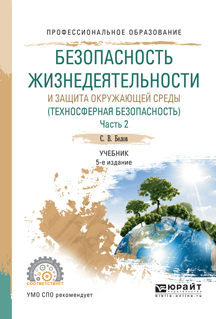 ОП.11
КОМПЬЮТЕРНЫЕ СЕТИ
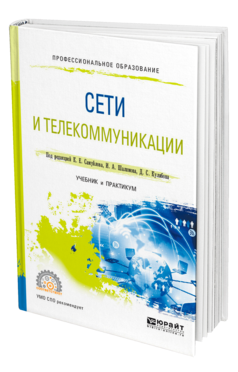 Сети и телекоммуникации : учебник и практикум для СПО / К. Е. Самуйлов [и др.] ; под редакцией К. Е. Самуйлова, И. А. Шалимова, Д. С. Кулябова. — Москва : Издательство Юрайт, 2023. — 363 с. — (Профессиональное образование). 

В курсе рассматриваются актуальные концепции современного состояния сетей и систем передачи информации. Изложены аспекты и уровни организации сетей — от физического до уровня приложений модели взаимодействия открытых систем. Дается описание идеальной модели взаимодействия открытых систем телекоммуникации. Раскрываются основные модели, технологии и протоколы доступа различных сред передачи данных. В курсе в полной мере отражены принципы построения сетей передачи данных и настройки сетевого оборудования. Курс наполнен информативным наглядным материалом, что способствует лучшему усвоению тематики предмета.
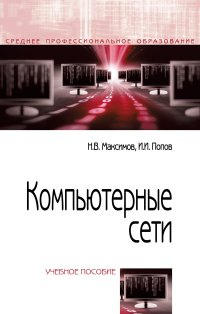 Максимов Н. В. Компьютерные сети / Н. В. Максимов, И. И. Попов. — 6-e изд., перераб. и доп. — Москва : Форум : НИЦ ИНФРА-М, 2022. — 464 с. — (Среднее профессиональное образование). 

Рассматриваются вопросы организации сетевых архитектур, типы, топология, методы доступа, среда передачи, аппаратные компоненты компьютерных сетей, а также методы пакетной передачи данных, модель OSI, задачи и функции по уровням модели OSI. Описываются локальные сети, технологии доступа к глобальным информационным ресурсам, адресация в сетях, способы проверки правильности передачи данных, межсетевое взаимодействие, принципы маршрутизации пакетов. Значительное внимание уделяется процессам, протоколам и форматам данных пользовательского (прикладного) уровня сетей — доступ к информационным ресурсам Internet и других сетей с помощью распределенных файловых и информационных систем.
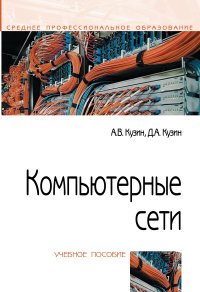 Кузин А. В. Компьютерные сети / А. В. Кузин. — 4-e изд., перераб. и доп. — Москва : Форум : НИЦ ИНФРА-М, 2022. — 190 с.: ил. — (Среднее профессиональное образование). 

Рассматриваются общие вопросы построения компьютерных сетей: сетевые архитектуры, аппаратные компоненты, линии связи, сетевые модели, задачи и функции по уровням сетевой модели OSI, различия и особенности распространенных протоколов разных уровней, принципы адресации в сети, методы доступа к среде передачи данных. Приводятся особенности основных операционных систем, структура и информационные услуги территориальных сетей.
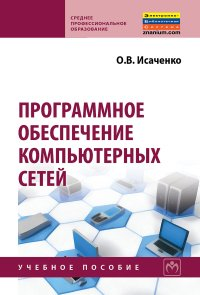 Исаченко О. В. Программное обеспечение компьютерных сетей : учебное пособие / О. В. Исаченко. — 2-е изд., испр. и доп. — Москва : ИНФРА-М, 2022. — 158 с. — (Среднее профессиональное образование).

Учебное пособие включает сведения об основных видах программного обеспечения компьютерных сетей, современных Web-технологиях и популярных средствах разработки Web-приложений. Соответствует требованиям федеральных государственных образовательных стандартов среднего профессионального образования последнего поколения.
Лисьев Г. А. Программное обеспечение компьютерных сетей и web-серверов : учебное пособие / Г. А. Лисьев, П. Ю. Романов, Ю. И. Аскерко. — Москва: ИНФРА-М, 2023. — 145 с. — (Среднее профессиональное образование). 

В учебном пособии предложена система учебных заданий, позволяющих ознакомиться с языками и системами web-программирования: HTML, JavaScript, PHP. Каждый пункт пособия представляет собой практическую работу, позволяющую реализовать отдельный фрагмент проекта. В результате последовательного изучения теории и выполнения практических заданий студенты создают макет web-сайта, который содержит упрощенную систему управления базами данных. Изложение материала сопровождается большим количеством иллюстраций, предлагаются упражнения и вопросы для самоконтроля. Отдельной главой выделен практикум, который позволит преподавателям создать собственный набор контролирующих материалов (фонд оценочных средств), включающий контрольные работы, тесты, курсовые работы, дипломные проекты.
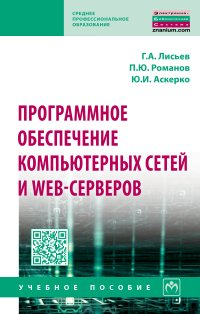 Назаров А. В. Эксплуатация объектов сетевой инфраструктуры : учебник / А. В. Назаров, А. Н. Енгалычев, В. П. Мельников. — Москва : КУРС : ИНФРА-М, 2022. — 360 с. — (Среднее профессиональное образование). 

В учебнике рассматриваются вопросы классификации, аппаратно-программной организации и эксплуатации объектов сетевой инфраструктуры (ОСИ), обсуждается значение проектной и эксплуатационной документации, вопросы организации и проведения профилактики ОСИ, влияния расширяемости и масштабируемости сети на жизнеспособность ОСИ. Описываются схемы и способы послеаварийного восстановления работоспособности ОСИ, применение резервного копирования данных, вопросы организации работ по восстановлению функционирования сети. Освещаются принципы локализации неисправностей ОСИ, вопросы выбора аппаратуры, используемой для этой цели, дается представление о диагностике неисправностей ОСИ.
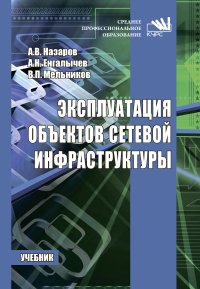 ОП.12
ФИЗИЧЕСКИЕ ОСНОВЫ ЗАЩИТЫ ИНФОРМАЦИИ
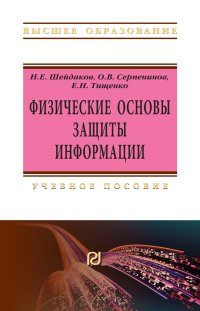 Шейдаков Н. Е. Физические основы защиты информации : учебное пособие / Н. Е. Шейдаков, О. В. Серпенинов, Е. Н. Тищенко. — Москва : РИОР : ИНФРА-М, 2022. — 204 с. 

В учебном пособии рассмотрены вопросы, связанные с естественными причинами возникновения каналов утечки информации. В основу классификации таких каналов положена природа физических полей, возникающих при функционировании технических средств. Уделено внимание физическим принципам защиты от утечки информации через различные виды энергетических полей. Проводится анализ физических причин, позволяющих организовывать несанкционированный отбор информации в оптоволоконных линиях связи.
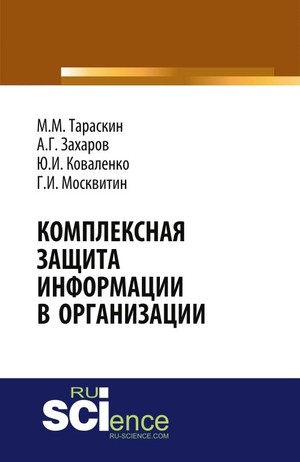 Комплексная защита информации в организации  / М. М. Тараскин  [и др.] — Москва : Русайнс, 2020. — 354 с.

Обеспечение информационной безопасности Российской Федерации в настоящее время рассматривается как одна из приоритетных задач. В монографии рассматриваются вопросы законодательно-правовых аспектов защиты информации, угрозы безопасности информации при применении технических средств ее передачи и обработки. В монографии также перечислены задачи, решаемые системой защиты информации в государственных и частных секторах управления, финансов и экономики; подробно рассмотрены методы и средства защиты информации от утечки по техническим каналам; исследованы методы защиты объектов управления от несанкционированного доступа физических лиц.
Шаньгин В. Ф. Комплексная защита информации в корпоративных системах : учебное пособие / В. Ф. Шаньгин. — Москва : ИД ФОРУМ : НИЦ ИНФРА-М, 2022. — 592 с.: ил. 

Книга посвящена методам и средствам комплексной защиты информации в корпоративных системах. Формулируются основные понятия защиты информации, анализируются угрозы информационной безопасности в корпоративных системах. Обсуждаются базовые понятия и принципы политики безопасности. Описываются криптографические методы и алгоритмы защиты корпоративной информации. Обсуждаются методы и средства идентификации, аутентификации и управления доступом в корпоративных системах. Анализируются методы защиты электронного документооборота. Обосновывается комплексный подход к обеспечению информационной безопасности корпоративных систем. Рассматриваются средства обеспечения безопасности операционных систем UNIX и Windows Vista. Обсуждаются методы и средства формирования виртуальных защищенных каналов и сетей. Описываются функции межсетевых экранов. Рассматриваются методы предотвращения вторжений в корпоративные информационные системы. Обсуждаются методы и средства защиты от вредоносных программ. Рассматриваются методы управления средствами обеспечения информационной безопасности. Анализируются международные и отечественные стандарты информационной безопасности.
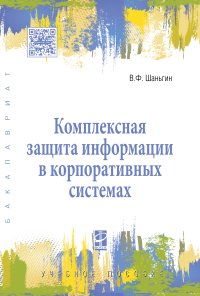 ПМ 01. 
УЧАСТИЕ В ПЛАНИРОВАНИИ И ОРГАНИЗАЦИИ РАБОТ ПО ОБЕСПЕЧЕНИЮ ЗАЩИТЫ ОБЪЕКТА
Шаньгин В. Ф. Комплексная защита информации в корпоративных системах : учебное пособие / В. Ф. Шаньгин. — Москва : ИД ФОРУМ : НИЦ ИНФРА-М, 2022. — 592 с.: ил. 

Книга посвящена методам и средствам комплексной защиты информации в корпоративных системах. Формулируются основные понятия защиты информации, анализируются угрозы информационной безопасности в корпоративных системах. Обсуждаются базовые понятия и принципы политики безопасности. Описываются криптографические методы и алгоритмы защиты корпоративной информации. Обсуждаются методы и средства идентификации, аутентификации и управления доступом в корпоративных системах. Анализируются методы защиты электронного документооборота. Обосновывается комплексный подход к обеспечению информационной безопасности корпоративных систем. Рассматриваются средства обеспечения безопасности операционных систем UNIX и Windows Vista. Обсуждаются методы и средства формирования виртуальных защищенных каналов и сетей. Описываются функции межсетевых экранов. Рассматриваются методы предотвращения вторжений в корпоративные информационные системы. Обсуждаются методы и средства защиты от вредоносных программ. Рассматриваются методы управления средствами обеспечения информационной безопасности. Анализируются международные и отечественные стандарты информационной безопасности.
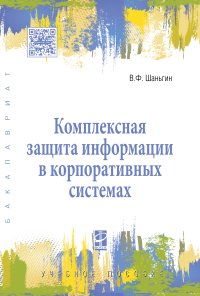 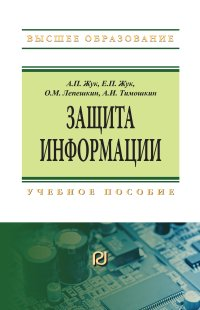 Жук А. П. Защита информации : учебное пособие / А. П. Жук, Е. П. Жук, О. М. Лепешкин, А. И. Тимошкин. — 3-e изд. — Москва : РИОР : ИНФРА-М, 2023. — 400 с. 

Рассматриваются основы защиты информации, ее стратегии и модели, анализируются угрозы информационной безопасности, основы государственной политики РФ в области зашиты информации. Подробно раскрыты четыре основных вида обеспечения зашиты информации в инфокоммуникационных системах: правовой, организационный, инженерно-технический и программно-аппаратный. Материал учебного пособия опирается на современные подходы в области зашиты информации.
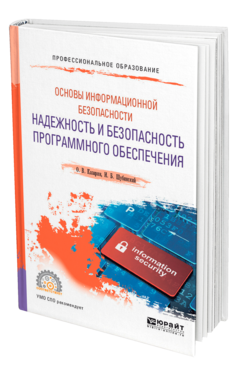 Казарин О. В.  Основы информационной безопасности: надежность и безопасность программного обеспечения : учебное пособие для СПО/ О. В. Казарин, И. Б. Шубинский. — Москва : Издательство Юрайт, 2023. — 342 с. — (Профессиональное образование). 

В учебном пособии изложены теоретические и практические основы создания надежного и безопасного программного обеспечения информационных систем. Приведены правила, этапы и технологии построения надежного программного обеспечения. Рассмотрены требования к функциональной надежности и архитектуре программного обеспечения критически важных систем, методы защиты программного обеспечения от вредоносных программ, методы обеспечения безопасности программ, реализуемые на этапах испытания программных комплексов, методы и средства тестирования и защиты программ от исследования недобросовестными конкурентами и злоумышленниками.
Организационное и правовое обеспечение информационной безопасности : учебник и практикум для СПО / Т. А. Полякова, А. А. Стрельцов, С. Г. Чубукова, В. А. Ниесов ; ответственный редактор Т. А. Полякова, А. А. Стрельцов. — Москва : Издательство Юрайт, 2023. — 325 с. — (Профессиональное образование). 

В учебнике изложены общие теоретический и методологический подходы к формированию правового и организационного обеспечений информационной безопасности человека, общества и государства. Подробно освещены основные институты правового обеспечений информационной безопасности: правовые режимы защиты информации, государственной, служебной и коммерческой тайн, персональных данных, юридической ответственности за правонарушения в области информационной безопасности, а также структура организационного обеспечения информационной безопасности. Рассмотрены проблемы формирования правового режима международной информационной безопасности. Значительное внимание уделено организационным аспектам управления защитой информационных систем. Задача настоящего учебного курса приобретение студентами как общих знаний в области правового и организационного обеспечения информационной безопасности, так и изучение вопросов, связанных с формированием и реализацией государственной политики в этой сфере, а также получение магистрами более углубленных знаний в области информационной безопасности, проблем международной информационной безопасности.
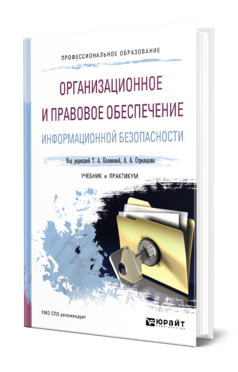 Гришина Н. В. Основы информационной безопасности предприятия : учебное пособие / Н.В. Гришина. — 2-е изд., доп. — Москва : ФОРУМ : ИНФРА-М, 2023. — 219 с. — (Среднее профессиональное образование). 

В учебном пособии рассмотрены основные понятия, определения, положения и методологические подходы к организации комплексной системы защиты информации. Особое внимание уделено проблеме «человеческого фактора». Соответствует требованиям федеральных государственных образовательных стандартов среднего профессионального образования последнего поколения.
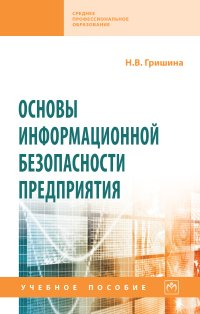 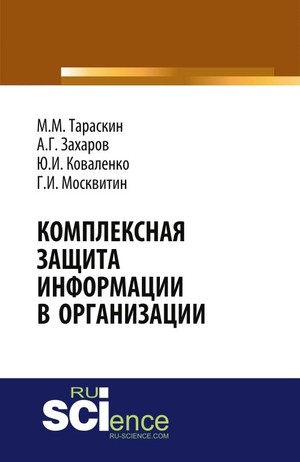 Комплексная защита информации в организации  / М. М. Тараскин  [и др.] — Москва : Русайнс, 2020. — 354 с.

Обеспечение информационной безопасности Российской Федерации в настоящее время рассматривается как одна из приоритетных задач. В монографии рассматриваются вопросы законодательно-правовых аспектов защиты информации, угрозы безопасности информации при применении технических средств ее передачи и обработки. В монографии также перечислены задачи, решаемые системой защиты информации в государственных и частных секторах управления, финансов и экономики; подробно рассмотрены методы и средства защиты информации от утечки по техническим каналам; исследованы методы защиты объектов управления от несанкционированного доступа физических лиц.
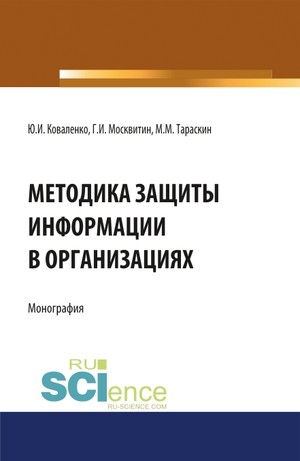 Коваленко Ю. И. Методика защиты информации в организациях : монография / Ю. И. Коваленко, Г. И. Москвитин, М. М. Тараскин. — Москва : Русайнс, 2020. — 162 с. 

Монография посвящена разработке методики защиты информации, исследованию угроз, уязвимостей и рисков при защите информации в организациях. Обоснован математический аппарат научных исследований: аксиоматика алгебры логики, которая наиболее адекватно описывает процессы мыследеятельности экспертов при построении модели системы защиты информации в организации и исключает различного рода эвристики, характерные для языков искусственного интеллекта. Методика содержит описательную (вербальную) и математическую (формализованную) составляющие.
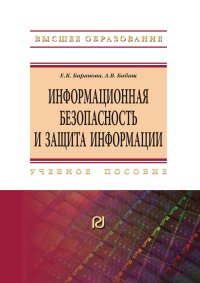 Баранова Е. К. Информационная безопасность и защита информации : учебное пособие / Е. К. Баранова, А. В. Бабаш. — 4-е изд., перераб. и доп. — Москва : РИОР : ИНФРА-М, 2023. — 336 с. 

Учебное пособие посвящено рассмотрению базовых вопросов информационной безопасности и защиты информации и может быть рекомендовано бакалаврам и магистрам, изучающим курсы «Информационная безопасность» и «Управление информационной безопасностью», а также смежные с ними дисциплины. Книга может быть также полезна аспирантам и специалистам, интересующимся вопросами защиты информации.
Баранова Е. К. Моделирование системы защиты информации. Практикум : учебное пособие / Е. К. Баранова, А. В. Бабаш. — 3-е изд., перераб. и доп. — Москва : РИОР : ИНФРА-М, 2021. — 320 с. 

В практикуме по моделированию системы защиты информации на предприятии рассматриваются задачи и программный инструментарий для их решения, в частности: проектирование систем защиты информации с использованием модели с полным перекрытием множества угроз; анализ и управление рисками информационной безопасности с использованием программного пакета Coras и программного комплекса ГРИФ; система поддержки принятия парето-оптимальных решений в области проектирования системы защиты информации; разработка сценариев действий нарушителя информационной безопасности с использованием сети Петри; определение показателей защищенности информации при несанкционированном доступе; использование методологии и стандартов IDEF для моделирования процессов в системе защиты информации; методики анализа рисков информационной безопасности для малого и среднего бизнеса; анализ рисков информационной безопасности с использованием нечеткой логики.
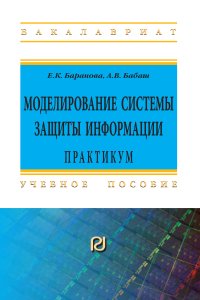 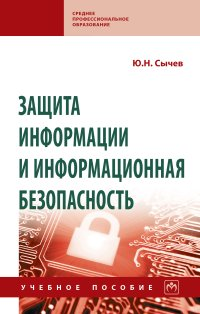 Сычев Ю. Н. Защита информации и информационная безопасность : учебное пособие / Ю.Н. Сычев. — Москва : ИНФРА-М, 2023. — 201 с. — (Среднее профессиональное образование). 

Учебное пособие разработано в соответствии с действующими стандартами, на высоком методическом уровне и может быть использовано для изучения следующих дисциплин: «Основы информационной безопасности», «Информационная безопасность», «Защита информации», «Угрозы безопасности информации», «Вредоносные программы», «Антивирусные программы», «Технология построения защищенных автоматизированных систем».
Емельянова Н. З. Защита информации в персональном компьютере : учебное пособие / Н. З. Емельянова, Т. Л. Партыка, И. И. Попов. — 2-е изд. — Москва : ФОРУМ : ИНФРА-М, 2021. — 368 с. — (Среднее профессиональное образование). 

Рассмотрены вопросы информационной безопасности и защиты данных, в том числе в информационно-вычислительных системах и сетях. Дано введение общей проблемы безопасности, определены роль и место информационной безопасности в системе обеспечения национальной безопасности государства. Рассмотрены проблемы защиты информации в автоматизированных системах обработки информации, криптографические методы защиты информации, вопросы защиты информации в персональных компьютерах, компьютерные вирусы и антивирусные программы, а также проблемы защиты информации в сетях ЭВМ и организации комплексных систем технического обеспечения безопасности.
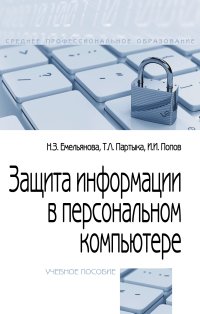 Шаньгин В. Ф. Информационная безопасность компьютерных систем и сетей : учебное пособие / В. Ф. Шаньгин. — Москва : ИД «ФОРУМ» : ИНФРА-М, 2023. — 416 с. — (Среднее профессиональное образование). 

В учебном пособии формулируются основные понятия и определения информационной безопасности и анализируются угрозы информационной безопасности в компьютерных системах и сетях. Определяются базовые понятия политики безопасности. Рассматриваются основные криптографические методы и алгоритмы защиты компьютерной информации. Обосновывается комплексный подход к обеспечению информационной безопасности корпоративных сетей. Описываются базовые технологии защиты межсетевого обмена данными. Рассматриваются методы и средства антивирусной защиты. Описывается организационно-правовое обеспечение информационной безопасности на основе стандартов и руководящих документов Государственной технической комиссии России.
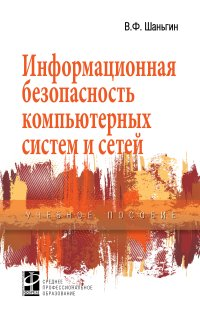 Сычев Ю. Н. Стандарты информационной безопасности. Защита и обработка конфиденциальных документов : учебное пособие / Ю.Н. Сычев. — Москва : ИНФРА-М, 2021. — 223 с. — (Среднее профессиональное образование). 

Специалистам, работающим в области информационной безопасности, невозможно обойтись без знания международных и национальных стандартов и руководящих документов. Необходимость применения требований стандартов и руководящих документов Государственной технической комиссии при Президенте Российской Федерации закреплена законодательно. Помимо этого, в стандартах имеются апробированные, высококачественные решения и методологии, разработанные квалифицированными специалистами в области информационной безопасности. Стандарты являются основой обеспечения взаимной совместимости и заменяемости информационных, аппаратно-программных систем и их компонентов.
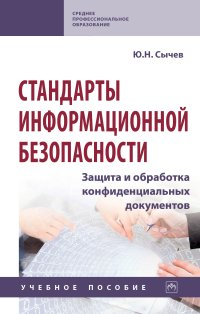 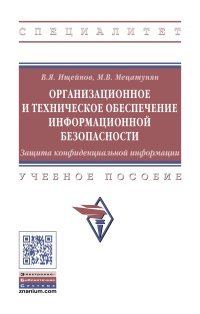 Ищейнов В. Я. Организационное и техническое обеспечение информационной безопасности. Защита конфиденциальной информации : учебное пособие / В. Я. Ищейнов, М. В. Мецатунян. — 2-е изд., перераб. и доп. — Москва : ИНФРА-М, 2022. — 256 с. 

Книга посвящена организационной и технической защите конфиденциальной информации. В работе изложены основные вопросы защиты конфиденциальной информации и различные подходы к обеспечению безопасности информации в современных условиях.
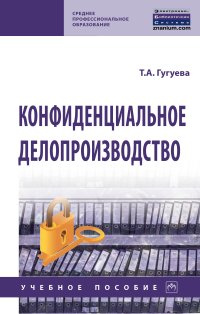 Гугуева Т. А. Конфиденциальное делопроизводство : учебное пособие / Т. А. Гугуева. — 2-е изд., перераб. и доп. — Москва : ИНФРА-М, 2021. — 199 с. — (Среднее профессиональное образование). 

Устойчивое положение организаций — государственных и негосударственных структур — на рынке товаров и услуг напрямую зависит от эффективности применяемых мер защиты конфиденциальной информации. В учебном пособии рассматриваются сущность и особенности конфиденциального делопроизводства, виды и специфика защиты конфиденциальной информации, организация работы с ее внешними электронными носителями. Приложения содержат нормативные правовые документы и комплект учетных форм, рекомендуемых к применению. Соответствует требованиям федеральных государственных образовательных стандартов среднего профессионального образования последнего поколения.
Конфиденциальное делопроизводство и защищенный электронный документооборот : учебник / Н. Н. Куняев, А. С. Дёмушкин, Т. В. Кондрашова, А. Г. Фабричнов ; под общ. ред. Н. Н. Куняева. — 2-е изд., перераб. и доп. — Москва : Логос, 2020. — 500 с. 

Раскрыты сущность и особенности конфиденциального делопроизводства. Освещены вопросы документирования конфиденциальной информации, оформления конфиденциальных документов, их учета, организации конфиденциального документооборота, классификации и систематизации конфиденциальных документов, обеспечения разрешительной системы доступа и режима конфиденциальной информации, подготовки конфиденциальных документов для передачи в архив и уничтожения. Дан анализ современных нормативных правовых актов в сфере информации ограниченного доступа и конфиденциальной документированной информации: персональных данных; служебной, профессиональной, коммерческой тайн; секретов производства и др. Сделан обзор систем электронного документооборота.
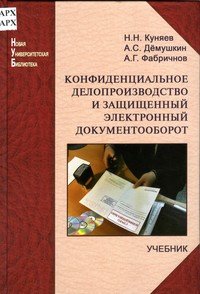 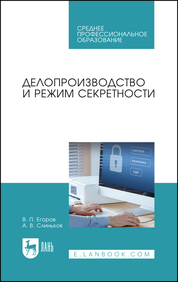 Егоров В. П. Делопроизводство и режим секретности : учебник для СПО / В. П. Егоров, А. В. Слиньков. — 2-е изд., стер. — Санкт-Петербург : Лань, 2022. — 312 с. — (Среднее профессиональное образование). 

В учебнике изложено современное состояние документоведения и документационного обеспечения управления. Раскрываются их значение и место в обществе. Особое внимание уделено содержанию документов и использованию электронных документов в системе управления, соблюдению персональной ответственности за сохранность документов и содержащихся в них сведений. Структура учебника отражает последовательность этапов работы с документами ограниченного доступа..
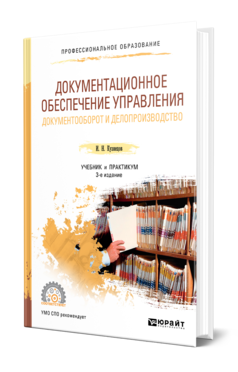 Кузнецов И. Н.  Документационное обеспечение управления. Документооборот и делопроизводство : учебник и практикум для СПО / И. Н. Кузнецов. — 4-е изд., перераб. и доп. — Москва : Издательство Юрайт, 2023. — 545 с. — (Профессиональное образование). 

Данный учебник на основе действующей общегосударственной нормативной базы наиболее полно отражает опыт документационного обеспечения управленческой деятельности современных государственных и негосударственных организаций, а также использование компьютерной техники и технологий в этом процессе. В издании учтены особенности, связанные с работой с документами в организациях разных форм собственности.
ПМ.02 
ОРГАНИЗАЦИЯ И ТЕХНОЛОГИЯ РАБОТЫ С КОНФИДЕНЦИАЛЬНЫМИ ДОКУМЕНТАМИ
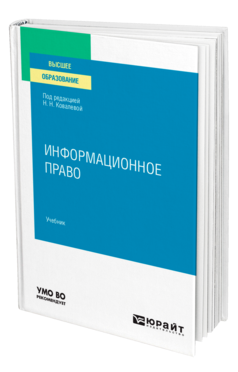 Информационное право : учебник / Н. Н. Ковалева [и др.] ; под редакцией Н. Н. Ковалевой. — Москва : Издательство Юрайт, 2023. — 353 с. 

В учебнике раскрываются понятия информации, информационного права и информационных правоотношений в современном обществе, дается характеристика электронного документооборота, выявляются особенности правового регулирования Интернет. Значительное внимание уделяется проблемам защиты конфиденциальной информации, информационной безопасности личности, общества и государства, а также вопросам правового регулирования прав интеллектуальной собственности на информационные продукты.
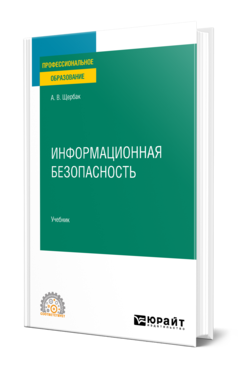 Щербак А. В.  Информационная безопасность : учебник для СПО / А. В. Щербак. — Москва : Издательство Юрайт, 2023. — 259 с. — (Профессиональное образование). 

Рассмотрены основные понятия информационной безопасности, проанализированы существующие угрозы, большое внимание уделено проблемам безопасности интернет-протоколов. Описана методика построения системы безопасности. Проанализированы модели безопасности и методы аутентификации, освещены основные вопросы криптографии, рассмотрено обеспечение безопасности сетей, а также мобильной и беспроводной связи. В сжатом виде приведены сведения о методах инженерно-технической защиты информации и правовые аспекты информационной безопасности.
Организационное и правовое обеспечение информационной безопасности : учебник и практикум для СПО / Т. А. Полякова, А. А. Стрельцов, С. Г. Чубукова, В. А. Ниесов ; ответственный редактор Т. А. Полякова, А. А. Стрельцов. — Москва : Издательство Юрайт, 2023. — 325 с. — (Профессиональное образование). 

В учебнике изложены общие теоретический и методологический подходы к формированию правового и организационного обеспечений информационной безопасности человека, общества и государства. Подробно освещены основные институты правового обеспечений информационной безопасности: правовые режимы защиты информации, государственной, служебной и коммерческой тайн, персональных данных, юридической ответственности за правонарушения в области информационной безопасности, а также структура организационного обеспечения информационной безопасности. Рассмотрены проблемы формирования правового режима международной информационной безопасности. Значительное внимание уделено организационным аспектам управления защитой информационных систем. Задача настоящего учебного курса приобретение студентами как общих знаний в области правового и организационного обеспечения информационной безопасности, так и изучение вопросов, связанных с формированием и реализацией государственной политики в этой сфере, а также получение магистрами более углубленных знаний в области информационной безопасности, проблем международной информационной безопасности.
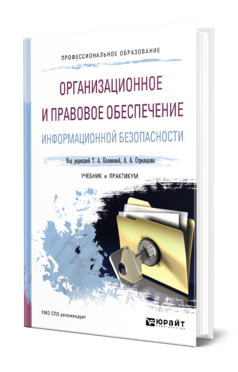 Васильков А. В. Безопасность и управление доступом в информационных системах : учебное пособие / А. В. Васильков, И. А. Васильков. — Москва : ФОРУМ : ИНФРА-М, 2022. — 368 с.  — (Среднее профессиональное образование). 

В пособии предложены для изучения подходы, базовая концепция, принципы построения систем безопасности и оценки уровня безопасности информации в информационных системах, сетях и автоматизированных системах управления. С этих позиций рассматриваются информация и условия ее обработки в информационных системах: потенциальные угрозы, возможные каналы несанкционированного доступа, методы, средства и системы управления в условиях обеспечения безопасности. Цель учебного пособия — показать будущему специалисту возможность создания системы безопасности информации с гарантированными характеристиками, качеством и оптимальными затратами.
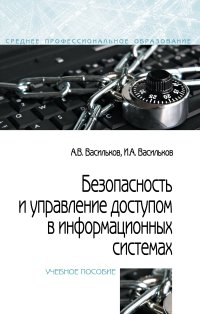 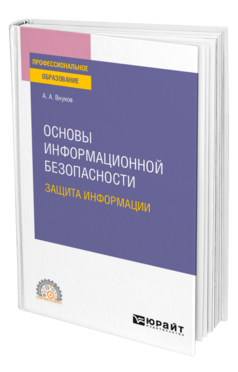 Внуков А. А.  Основы информационной безопасности: защита информации : учебное пособие для СПО / А. А. Внуков. — 3-е изд., перераб. и доп. — Москва : Издательство Юрайт, 2023. — 161 с. — (Профессиональное образование). 

В учебном пособии представлены основные современные проблемы защиты информации, соответствующие описательные примеры из предпринимательской деятельности, методы решения и статистические данные. В нем рассмотрены вопросы правовой и административной защиты информации, интеллектуальной собственности в предпринимательской деятельности, работы службы безопасности предприятия, организации системы безопасности предприятия. Дан материал о возникновении различных каналов утечки информации, разработке и применении технических методов поиска, обнаружения и ликвидации каналов утечки информации.
Гугуева Т. А. Конфиденциальное делопроизводство : учебное пособие / Т. А. Гугуева. — 2-е изд., перераб. и доп. — Москва : ИНФРА-М, 2021. — 199 с. — (Среднее профессиональное образование). 

Устойчивое положение организаций — государственных и негосударственных структур — на рынке товаров и услуг напрямую зависит от эффективности применяемых мер защиты конфиденциальной информации. В учебном пособии рассматриваются сущность и особенности конфиденциального делопроизводства, виды и специфика защиты конфиденциальной информации, организация работы с ее внешними электронными носителями. Приложения содержат нормативные правовые документы и комплект учетных форм, рекомендуемых к применению. Соответствует требованиям федеральных государственных образовательных стандартов среднего профессионального образования последнего поколения.
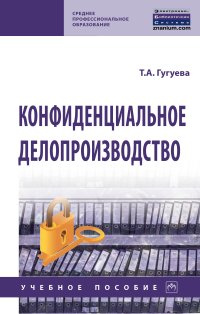 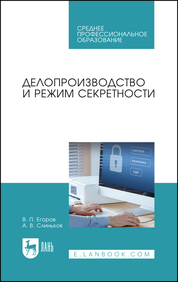 Егоров В. П. Делопроизводство и режим секретности : учебник для СПО / В. П. Егоров, А. В. Слиньков. — 2-е изд., стер. — Санкт-Петербург : Лань, 2022. — 312 с. — (Среднее профессиональное образование). 

В учебнике изложено современное состояние документоведения и документационного обеспечения управления. Раскрываются их значение и место в обществе. Особое внимание уделено содержанию документов и использованию электронных документов в системе управления, соблюдению персональной ответственности за сохранность документов и содержащихся в них сведений. Структура учебника отражает последовательность этапов работы с документами ограниченного доступа.
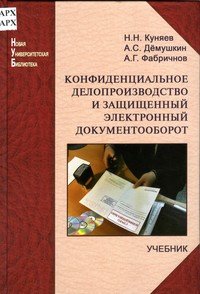 Конфиденциальное делопроизводство и защищенный электронный документооборот : учебник / Н. Н. Куняев, А. С. Дёмушкин, Т. В. Кондрашова, А. Г. Фабричнов ; под общ. ред. Н. Н. Куняева. — 2-е изд., перераб. и доп. — Москва : Логос, 2020. — 500 с. 

Раскрыты сущность и особенности конфиденциального делопроизводства. Освещены вопросы документирования конфиденциальной информации, оформления конфиденциальных документов, их учета, организации конфиденциального документооборота, классификации и систематизации конфиденциальных документов, обеспечения разрешительной системы доступа и режима конфиденциальной информации, подготовки конфиденциальных документов для передачи в архив и уничтожения. Дан анализ современных нормативных правовых актов в сфере информации ограниченного доступа и конфиденциальной документированной информации: персональных данных; служебной, профессиональной, коммерческой тайн; секретов производства и др.
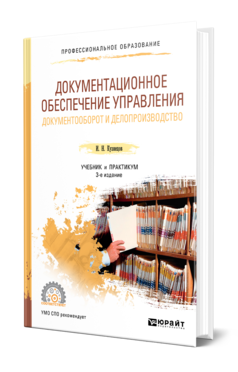 Кузнецов И. Н.  Документационное обеспечение управления. Документооборот и делопроизводство : учебник и практикум для СПО / И. Н. Кузнецов. — 3-е изд., перераб. и доп. — Москва : Издательство Юрайт, 2022. — 462 с. — (Профессиональное образование). 

Данный учебник на основе действующей общегосударственной нормативной базы наиболее полно отражает опыт документационного обеспечения управленческой деятельности современных государственных и негосударственных организаций, а также использование компьютерной техники и технологий в этом процессе. В издании учтены особенности, связанные с работой с документами в организациях разных форм собственности.
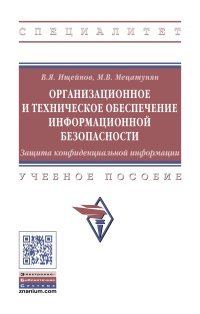 Ищейнов В. Я. Организационное и техническое обеспечение информационной безопасности. Защита конфиденциальной информации : учебное пособие / В. Я. Ищейнов, М. В. Мецатунян. — 2-е изд., перераб. и доп. — Москва : ИНФРА-М, 2022. — 256 с. 

Книга посвящена организационной и технической защите конфиденциальной информации. В работе изложены основные вопросы защиты конфиденциальной информации и различные подходы к обеспечению безопасности информации в современных условиях.
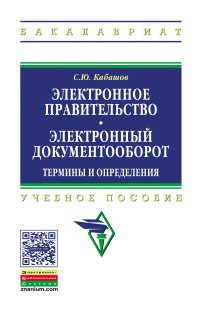 Кабашов С. Ю. Электронное правительство. Электронный документооборот. Термины и определения : учебное пособие / С. Ю. Кабашов. — Москва : ИНФРА-М, 2021. — 320 с. 

Издание содержит понятия, термины и определения по вопросам создания и функционирования электронного правительства при оказании гражданам и юридическим лицам государственных (муниципальных) услуг в электронной форме, организации межведомственного и внутреннего электронного документооборота в органах государственной власти и местного самоуправления.
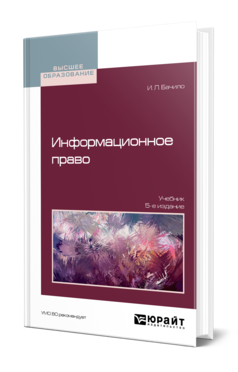 Бачило И. Л.  Информационное право : учебник / И. Л. Бачило. — 5-е изд., перераб. и доп. — Москва : Издательство Юрайт, 2023. — 419 с.

В учебнике раскрываются как общие вопросы информационного права (понятие, предмет, метод, принципы), так и проблемы развития правовых институтов в информационном праве. В частности, анализируется институт права собственности, рассматриваются вопросы исключительных прав субъектов в информационной сфере, документированной информации и электронного документооборота, информационных систем, правовых режимов информационных технологий и коммуникаций. Большое внимание уделено и научно-практическим проблемам развития информационных процессов. В том числе рассматриваются вопросы информационной глобализации и Интернета, факторы, влияющие на развитие информационного общества, анализируются роль информации в становлении гражданского общества, а также проблемы формирования массовой информации.
Рассолов И. М.  Информационное право : учебник и практикум / И. М. Рассолов. — 6-е изд., перераб. и доп. — Москва : Издательство Юрайт, 2023. — 415 с. 

Рассматриваются предмет, методы, основные тенденции развития науки информационного права, современное состояние информационного законодательства, а также принципы и функции этой комплексной отрасли права. Раскрываются основные черты и признаки информационного общества, информационно-правовой механизм воздействия права на информационные отношения и современные технологии. Подробно рассказывается об основных институтах информационного права: правовых основах электронного документооборота; правовом регулировании СМИ; интернет-праве; электронной торговле; персональных данных; информационной безопасности и др. В курс добавлен новый материал, касающийся правового регулирования отношений в сфере цифровой экономики; действия позитивного права в пространстве-времени; правопонимания систем искусственного интеллекта; обоснования авторской концепции «электронного лица». Новое издание выполнено с учетом последних изменений информационного законодательства, в частности Федеральных законов «Об информации, информационных технологиях и о защите информации», «О средствах массовой информации», «О цифровых правах», «О цифровых финансовых активах», «О связи», «О защите детей от информации, причиняющей вред их здоровью и развитию» и др. Соответствует актуальным требованиям Федерального государственного образовательного стандарта высшего образования.
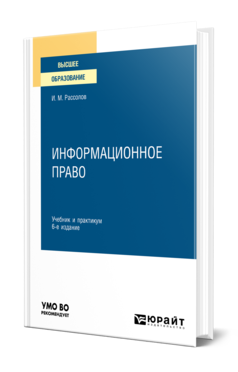 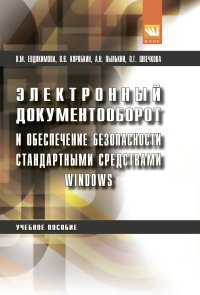 Электронный документооборот и обеспечение безопасности стандартными средствами Windows : учебное пособие / Л. М. Евдокимова, В. В. Корябкин, А. Н. Пылькин, О. Г. Швечкова. — Москва : КУРС, 2023. — 296 с. 

Рассматриваются вопросы организации и сопровождения электронного документооборота на основе использования собственных механизмов защищенного документооборота и делопроизводства стандартными средствами Windows. Описаны механизмы использования цифровой подписи для физических и юридических лиц. Приведен перечень вредоносных программных средств и способы защиты от них. Учебное пособие ориентировано на практическое изучение и освоение навыков построения защищенного документооборота для офисных менеджеров.
ПМ.03 
ПРОГРАММНО – АППАРАТНЫЕ И ТЕХНИЧЕСКИЕ СРЕДСТВА ЗАЩИТЫ ИНФОРМАЦИИ
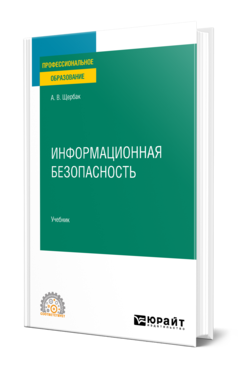 Щербак А. В.  Информационная безопасность : учебник для СПО / А. В. Щербак. — Москва : Издательство Юрайт, 2023. — 259 с. — (Профессиональное образование). 

Рассмотрены основные понятия информационной безопасности, проанализированы существующие угрозы, большое внимание уделено проблемам безопасности интернет-протоколов. Описана методика построения системы безопасности. Проанализированы модели безопасности и методы аутентификации, освещены основные вопросы криптографии, рассмотрено обеспечение безопасности сетей, а также мобильной и беспроводной связи. В сжатом виде приведены сведения о методах инженерно-технической защиты информации и правовые аспекты информационной безопасности.
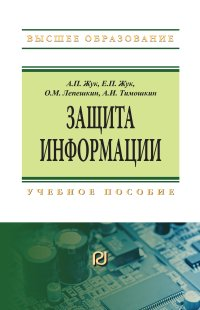 Жук А. П. Защита информации : учебное пособие / А. П. Жук, Е. П. Жук, О. М. Лепешкин, А. И. Тимошкин. — 3-e изд. — Москва : РИОР : ИНФРА-М, 2023. — 400 с. 

Рассматриваются основы защиты информации, ее стратегии и модели, анализируются угрозы информационной безопасности, основы государственной политики РФ в области зашиты информации. Подробно раскрыты четыре основных вида обеспечения зашиты информации в инфокоммуникационных системах: правовой, организационный, инженерно-технический и программно-аппаратный. Материал учебного пособия опирается на современные подходы в области зашиты информации.
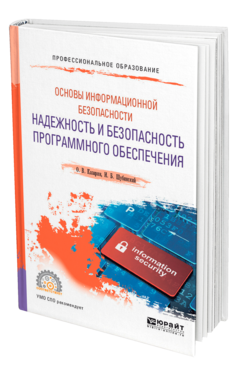 Казарин О. В.  Основы информационной безопасности: надежность и безопасность программного обеспечения : учебное пособие для СПО/ О. В. Казарин, И. Б. Шубинский. — Москва : Издательство Юрайт, 2023. — 342 с. — (Профессиональное образование). 

В учебном пособии изложены теоретические и практические основы создания надежного и безопасного программного обеспечения информационных систем. Приведены правила, этапы и технологии построения надежного программного обеспечения. Рассмотрены требования к функциональной надежности и архитектуре программного обеспечения критически важных систем, методы защиты программного обеспечения от вредоносных программ, методы обеспечения безопасности программ, реализуемые на этапах испытания программных комплексов, методы и средства тестирования и защиты программ от исследования недобросовестными конкурентами и злоумышленниками.
Емельянова Н. З. Защита информации в персональном компьютере : учебное пособие / Н. З. Емельянова, Т. Л. Партыка, И. И. Попов. — 2-е изд. — Москва : ФОРУМ : ИНФРА-М, 2021. — 368 с. — (Среднее профессиональное образование). 

Рассмотрены вопросы информационной безопасности и защиты данных, в том числе в информационно-вычислительных системах и сетях. Дано введение общей проблемы безопасности, определены роль и место информационной безопасности в системе обеспечения национальной безопасности государства. Рассмотрены проблемы защиты информации в автоматизированных системах обработки информации, криптографические методы защиты информации, вопросы защиты информации в персональных компьютерах, компьютерные вирусы и антивирусные программы, а также проблемы защиты информации в сетях ЭВМ и организации комплексных систем технического обеспечения безопасности.
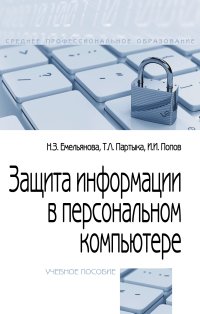 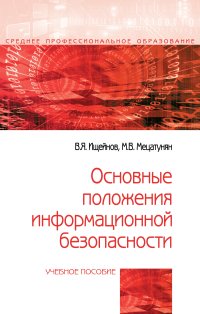 Ищейнов В. Я. Основные положения информационной безопасности : учебное пособие / В. Я.Ищейнов, М. В. Мецатунян – Москва : Форум, НИЦ ИНФРА-М, 2021. — 208 с. — (Среднее профессиональное образование). 

В учебном пособии рассмотрены основные положения информационной безопасности; методы и средства обеспечения информационной безопасности; вопросы защиты информации; способы и средства противодействия техническим разведкам. Изложены основы безопасности систем обработки данных.
Шаньгин В. Ф. Информационная безопасность компьютерных систем и сетей : учебное пособие / В. Ф. Шаньгин. — Москва : ИД «ФОРУМ» : ИНФРА-М, 2023. — 416 с. — (Среднее профессиональное образование). 

В учебном пособии формулируются основные понятия и определения информационной безопасности и анализируются угрозы информационной безопасности в компьютерных системах и сетях. Определяются базовые понятия политики безопасности. Рассматриваются основные криптографические методы и алгоритмы защиты компьютерной информации. Обосновывается комплексный подход к обеспечению информационной безопасности корпоративных сетей. Описываются базовые технологии защиты межсетевого обмена данными. Рассматриваются методы и средства антивирусной защиты. Описывается организационно-правовое обеспечение информационной безопасности на основе стандартов и руководящих документов Государственной технической комиссии России.
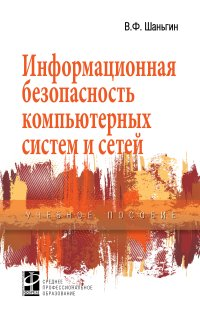 Партыка Т. Л. Информационная безопасность : учебное пособие / Т. Л. Партыка, И. И. Попов. — 5-е изд., перераб. и доп. — Москва : ФОРУМ : ИНФРА-М, 2021. — 432 с. — (Среднее профессиональное образование). 

Рассмотрены вопросы информационной безопасности и защиты данных, в том числе в информационно-вычислительных системах и сетях. Дано введение в общие проблемы безопасности, определены роль и место информационной безопасности в системе обеспечения национальной безопасности государства. Рассмотрены проблемы защиты информации в автоматизированных системах обработки данных, криптографические методы защиты информации, вопросы защиты информации в персональных компьютерах, компьютерные вирусы и антивирусные программы, а также проблемы защиты информации в сетях ЭВМ и организации комплексных систем технического обеспечения безопасности.
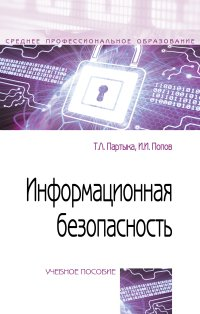 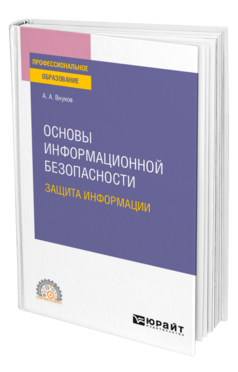 Внуков А. А.  Основы информационной безопасности: защита информации : учебное пособие для СПО / А. А. Внуков. — 3-е изд., перераб. и доп. — Москва : Издательство Юрайт, 2023. — 161 с. — (Профессиональное образование). 

В учебном пособии представлены основные современные проблемы защиты информации, соответствующие описательные примеры из предпринимательской деятельности, методы решения и статистические данные. В нем рассмотрены вопросы правовой и административной защиты информации, интеллектуальной собственности в предпринимательской деятельности, работы службы безопасности предприятия, организации системы безопасности предприятия. Дан материал о возникновении различных каналов утечки информации, разработке и применении технических методов поиска, обнаружения и ликвидации каналов утечки информации.
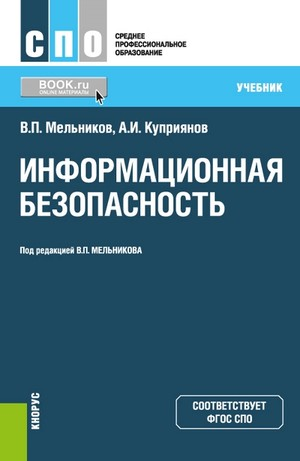 Мельников В. П. Информационная безопасность : учебник / В. П. Мельников, А. И. Куприянов. — Москва : КноРус, 2022. — 267 с. — (Среднее профессиональное образование).

Представлены основные положения, понятия и определения обеспечения информационной безопасности (ИБ) деятельности общества, его различных структурных образований. Особое внимание уделено проблемам методологического обеспечения ИБ предприятий и систем (ОС, СУБД, вычислительных сетей), функционирующих в организациях и фирмах. Описаны криптографические методы и программно-аппаратные средства обеспечения ИБ, их защита от излучения, вирусного заражения, разрушающих программных действий и изменений, методы и средства программно-аппаратной защиты информации на примерах решения практических задач и технической разведки с примерами лабораторного моделирования процессов шифрования и криптозащиты.
Хорев П. Б. Программно-аппаратная защита информации : учебное пособие / П. Б. Хорев. - 2-e изд., испр. и доп. — Москва : Форум : НИЦ ИНФРА-М, 2021. — 352 с.: ил. — (Среднее профессиональное образование). 

Учебное пособие посвящено методам и средствам программно-аппаратной защиты информации в компьютерных системах. Рассмотрены методы и средства идентификации и аутентификации субъектов компьютерных систем, разграничения их доступа к объектам компьютерных систем, аудита их действий в компьютерных системах, криптографической защиты информации в компьютерных системах. Описаны программные и программно-аппаратные средства защиты информационных ресурсов компьютерных систем от вредоносных программ и несанкционированного копирования.
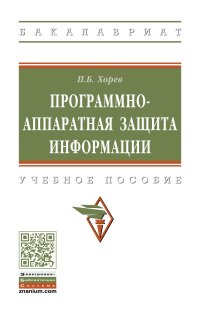 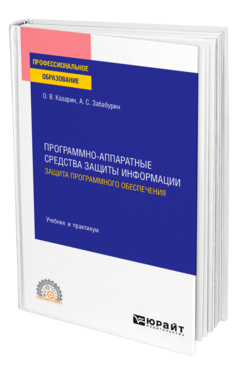 Казарин О. В.  Программно-аппаратные средства защиты информации. Защита программного обеспечения : учебник и практикум для СПО / О. В. Казарин, А. С. Забабурин. — Москва : Издательство Юрайт, 2023. — 312 с. — (Профессиональное образование). 

Цель настоящего учебника — овладение теоретическими знаниями и формирование практических умений и навыков в области обеспечения безопасности программного обеспечения, в том числе освоение комплекса мер, методов и способов защиты программ от различного рода деструктивных угроз в процессе их возникновения и реализации в современных информационных системах. Наряду с научно-практическими мероприятиями по защите современного ПО в учебнике рассматриваются организационно-технические и нормативно-правовые аспекты разработки и эксплуатации программ, в том числе процесс сертификации программных комплексов по требованиям безопасности информации. Для успешного освоения материалов учебника в приложении приведены краткий терминологический словарь, сведения, необходимые для подготовки студентов к практическим занятиям, для выполнения лабораторных работ, а также для организации самостоятельной работы.
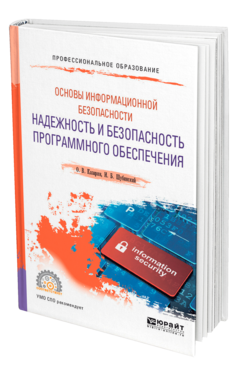 Казарин О. В.  Основы информационной безопасности: надежность и безопасность программного обеспечения : учебное пособие для СПО/ О. В. Казарин, И. Б. Шубинский. — Москва : Издательство Юрайт, 2023. — 342 с. — (Профессиональное образование). 

В учебном пособии изложены теоретические и практические основы создания надежного и безопасного программного обеспечения информационных систем. Приведены правила, этапы и технологии построения надежного программного обеспечения. Рассмотрены требования к функциональной надежности и архитектуре программного обеспечения критически важных систем, методы защиты программного обеспечения от вредоносных программ, методы обеспечения безопасности программ, реализуемые на этапах испытания программных комплексов, методы и средства тестирования и защиты программ от исследования недобросовестными конкурентами и злоумышленниками.
ПМ.04 
ВЫПОЛНЕНИЕ РАБОТ ПО ОДНОЙ ИЛИ НЕСКОЛЬКИМ ПРОФЕССИЯМ РАБОЧИХ, ДОЛЖНОСТЯМ СЛУЖАЩИХ
Зверева В. П. Сопровождение и обслуживание программного обеспечения компьютерных систем : учебник / В. П. Зверева, А. В. Назаров. — 2-е изд., испр. — Москва : Академия, 2020. — 256 с.

Рассмотрены стандарты внедрения программного обеспечения компьютерных систем, стратегии и сценарии его внедрения, сопровождения, развертывания, управление качеством, обновление, тестирование, установка, загрузка и настройка, отладка приложений, автоматизированные средства разработки программного обеспечения, настройка параметров персонального компьютера, средства диагностики оборудования, аппаратно-программные платформы серверов и рабочих станций, их установка и эксплуатация. Особое внимание уделено обеспечению качества функционирования программного обеспечения, методам и средствам его защиты, ведению программной и эксплуатационной документации.
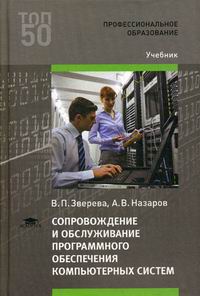 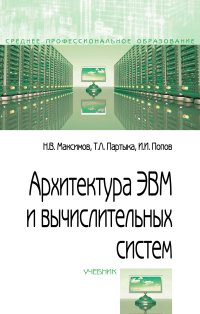 Максимов Н. В. Архитектура ЭВМ и вычислительных систем : учебник / Н. В. Максимов, Т. Л. Партыка, И. И. Попов. — 5-е изд., перераб. и доп. — Москва : ФОРУМ : ИНФРА-М, 2022. — 511 с.  — (Среднее профессиональное образование). 

Рассмотрены вопросы организации и функционирования вычислительных устройств, машин и систем. Описаны логические, информационные, алгоритмико-вычислительные основы построения систем. Значительное внимание уделено архитектурам вычислительных машин и систем, их классификациям, составным компонентам — информационно-вычислительным средам и коммутационно-коммуникационным средам. В качестве примера подробно представлены технические, структурные, архитектурные компоненты персональных машин и средства их комплексирования.
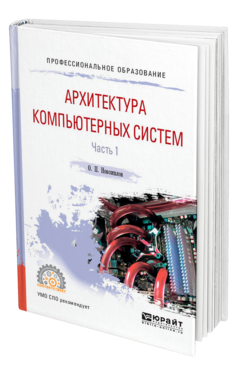 Новожилов О. П.  Архитектура компьютерных систем в 2 ч. Часть 1 : учебное пособие для СПО / О. П. Новожилов. — Москва : Издательство Юрайт, 2023. — 276 с. — (Профессиональное образование). 

Новожилов О. П.  Архитектура компьютерных систем в 2 ч. Часть 2 : учебное пособие для СПО / О. П. Новожилов. — Москва : Издательство Юрайт, 2023. — 246 с. — (Профессиональное образование). 

В пособии представлена информация о принципах построения и функционирования различных устройств современных компьютеров; о взаимодействии аппаратных и программных средств; о современных компьютерных технологиях; о конструктивном исполнении компьютерных устройств и комплектующих изделий; об основных тенденциях и направлениях развития современных компьютерных средств. Эта книга поможет хорошо разбираться в структурно-функциональной организации микропроцессоров, компьютеров, их систем, компьютерной памяти. Пособие дает целостное представление об основных концепциях и общих тенденциях развития компьютерной техники.
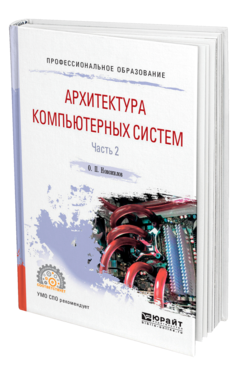 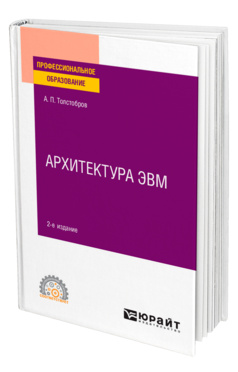 Толстобров А. П.  Архитектура ЭВМ : учебное пособие для СПО / А. П. Толстобров. — 2-е изд., испр. и доп. — Москва : Издательство Юрайт, 2023. — 154 с. — (Профессиональное образование). 

Курс посвящен рассмотрению архитектурных принципов построения ЭВМ: структуры центрального процессора, системы команд, организации ввода-вывода, управления памятью, способов повышения производительности ЭВМ. Большое внимание обращается на то, каким образом особенности построения компьютера вытекают из базовых принципов, которые сейчас принято называть фоннеймановскими, а реализуемую на их основе архитектуру ЭВМ — фоннеймановской архитектурой. Курс предназначен для использования в качестве учебного материала по дисциплинам, посвященным изучению архитектуры ЭВМ и вычислительных систем и являющимся вводными для цикла дисциплин, посвященных программированию и использованию вычислительной и микропроцессорной техники, изучаемым по образовательным программам, связанным с информационными технологиями.
Партыка Т. Л. Вычислительная техника : учебное пособие / Т. Л. Партыка, И. И. Попов. — 3-е изд., перераб. и доп. — Москва : ФОРУМ : ИНФРА-М, 2022. — 445 с. — (Среднее профессиональное образование). 

Рассматриваются состав, характеристики, функции и структура технических средств обработки, хранения и передачи информации, в том числе виды информации и способы представления ее в ЭВМ; системы счисления, перевод чисел из одной системы счисления в другую; логические основы ЭВМ; элементарные логические функции; персональные компьютеры (процессоры, системы памяти, интерфейсы); накопители информации (магнитные ленты, диски, оптические накопители — CD/DVD, магнитооптические, твердотельные и другие альтернативные технологии); интерактивные устройства (терминалы с мониторами на ЭЛТ и плоскопанельными, манипуляторы, сенсорные экраны); мультимедийные системы (цифровое фото, видео, звук, мультимедийные проекторы); средства организации сетей и мобильных вычислений (сети, связь компьютеров, мобильные компьютеры — процессоры и интерфейсы расширения).
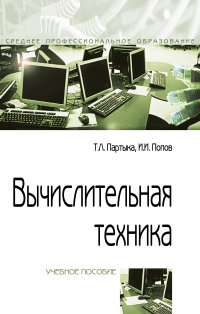